VẬT LÍ 11
ĐIỆN THẾ
GIẢI MÃ Ô CHỮ
Cách chơi
Chọn 1 ô chữ, tham gia trả lời câu hỏi để điền vào ô chữ, hoàn tất 8 câu hỏi để tìm ra từ khóa của ô chữ.

Câu trả lời đúng   +1đ
Từ khóa đúng      +3đ
Question Time
Giải mã ô chữ
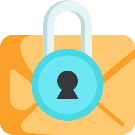 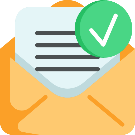 h
a
t
h
e
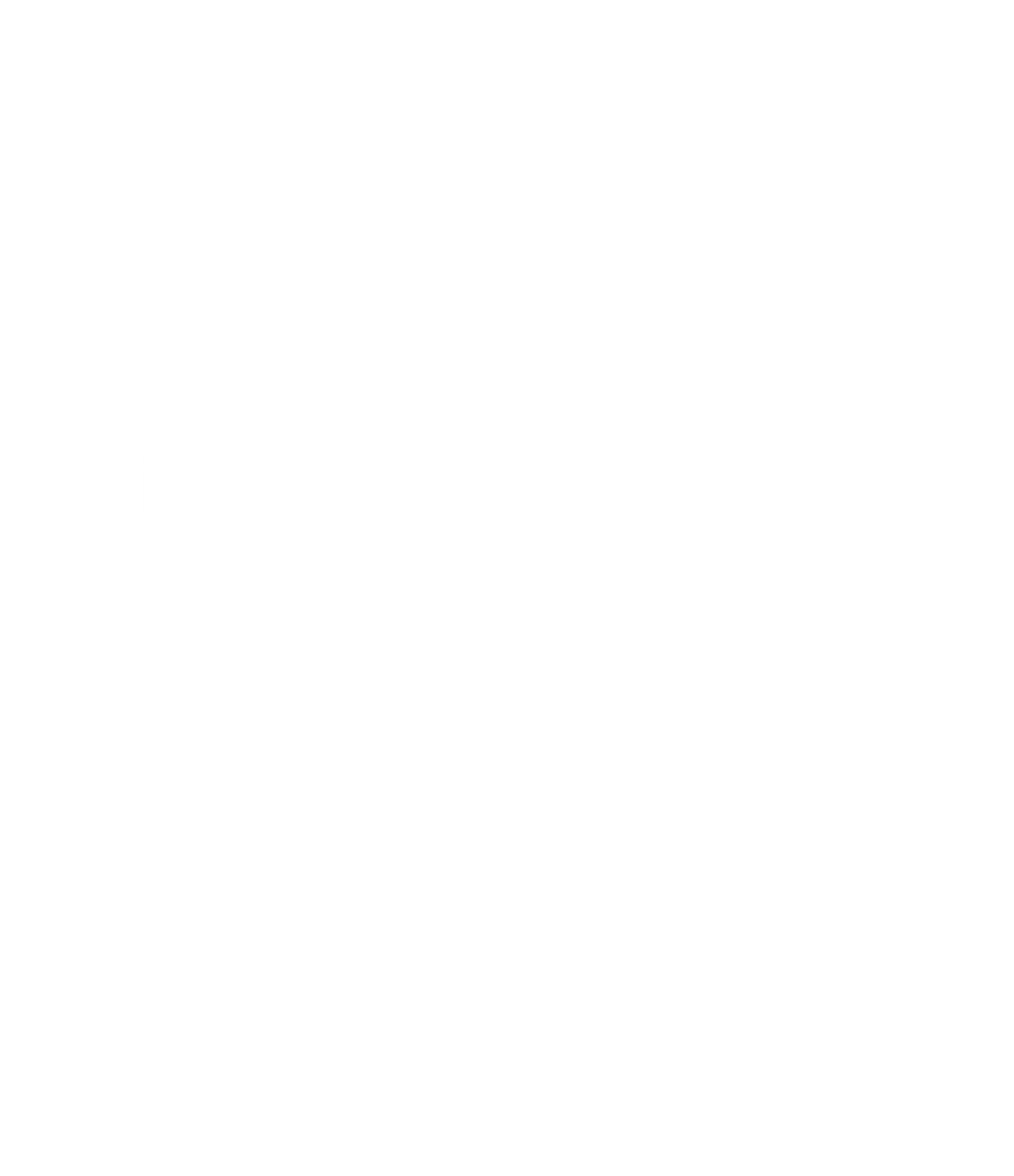 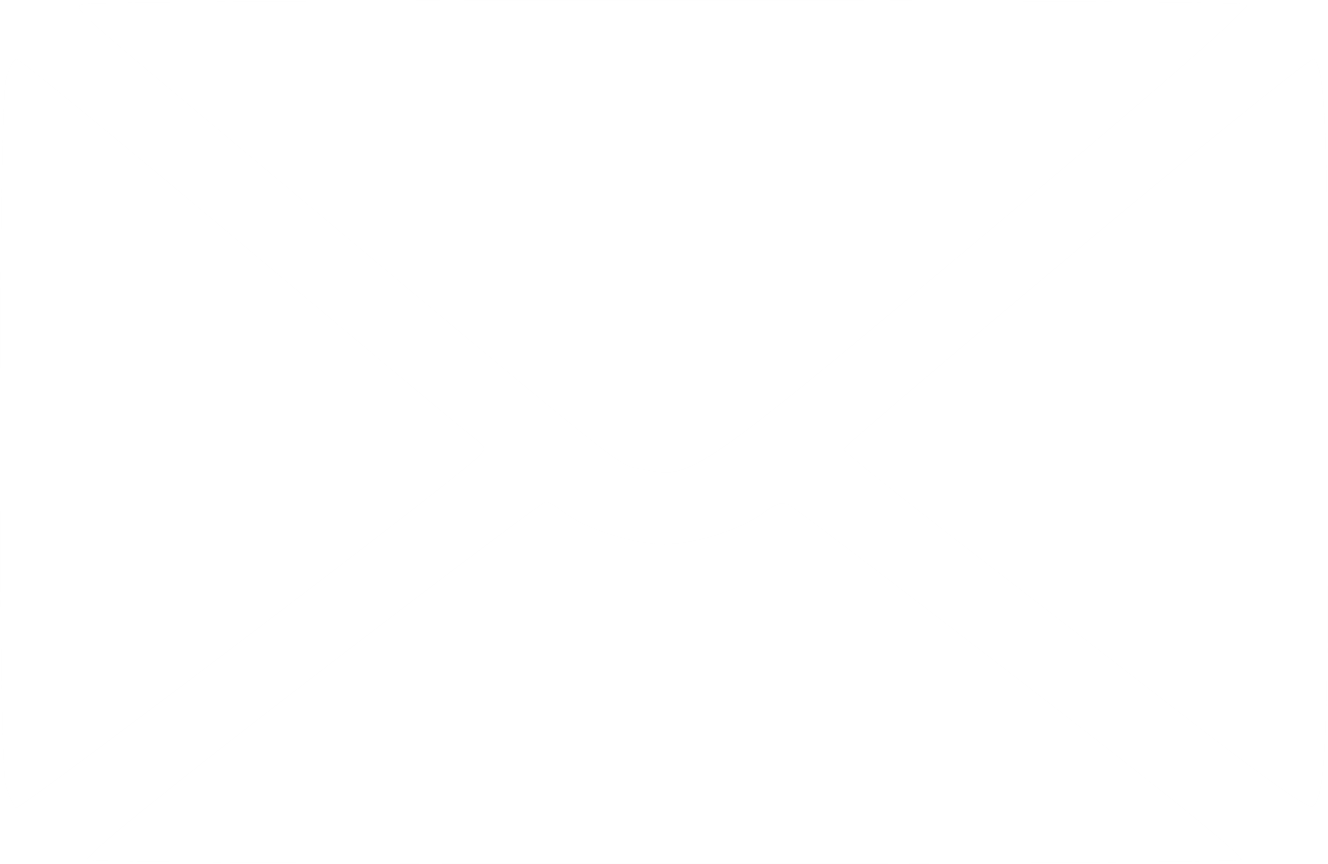 a
i
d
t
r
a
u
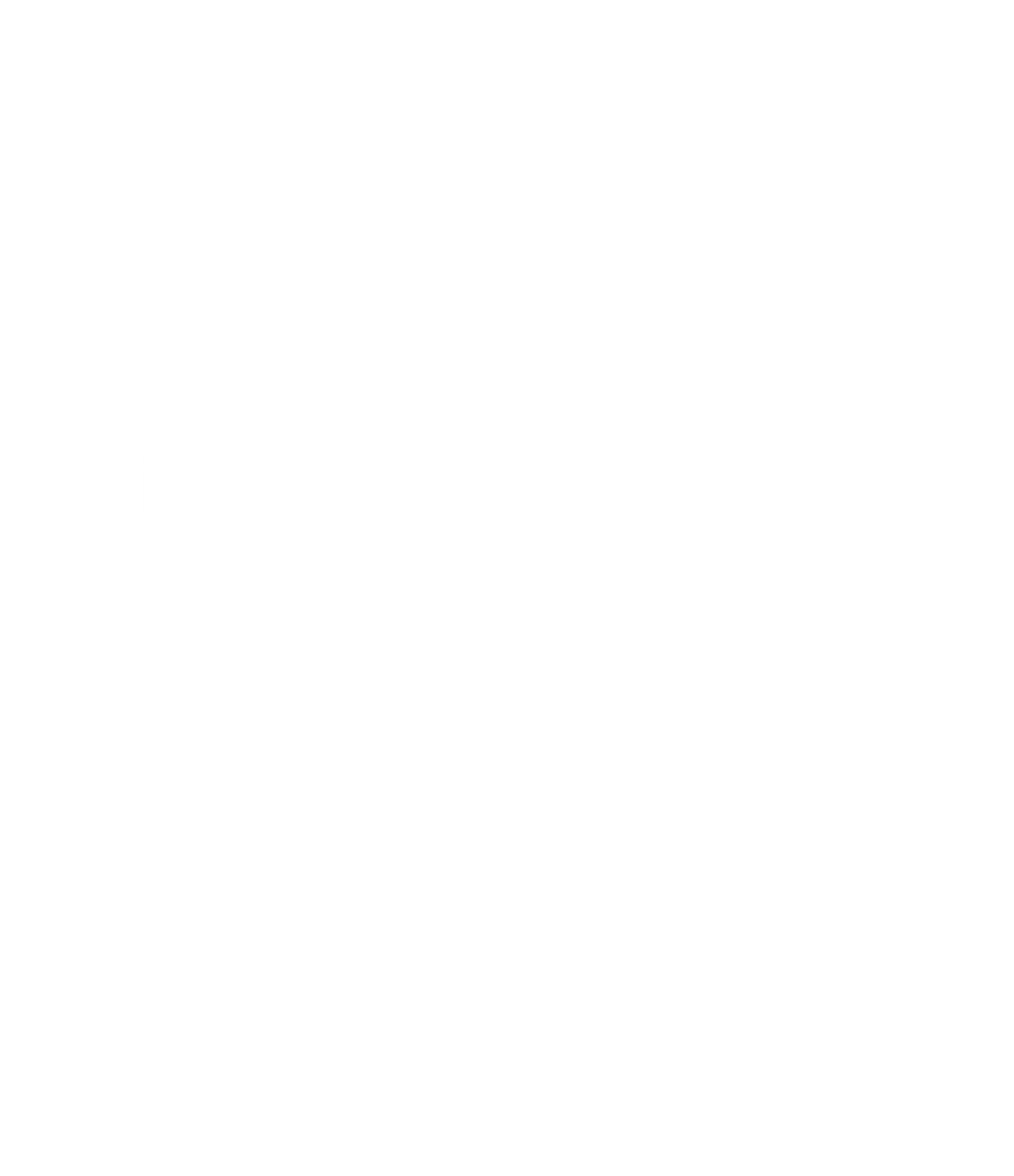 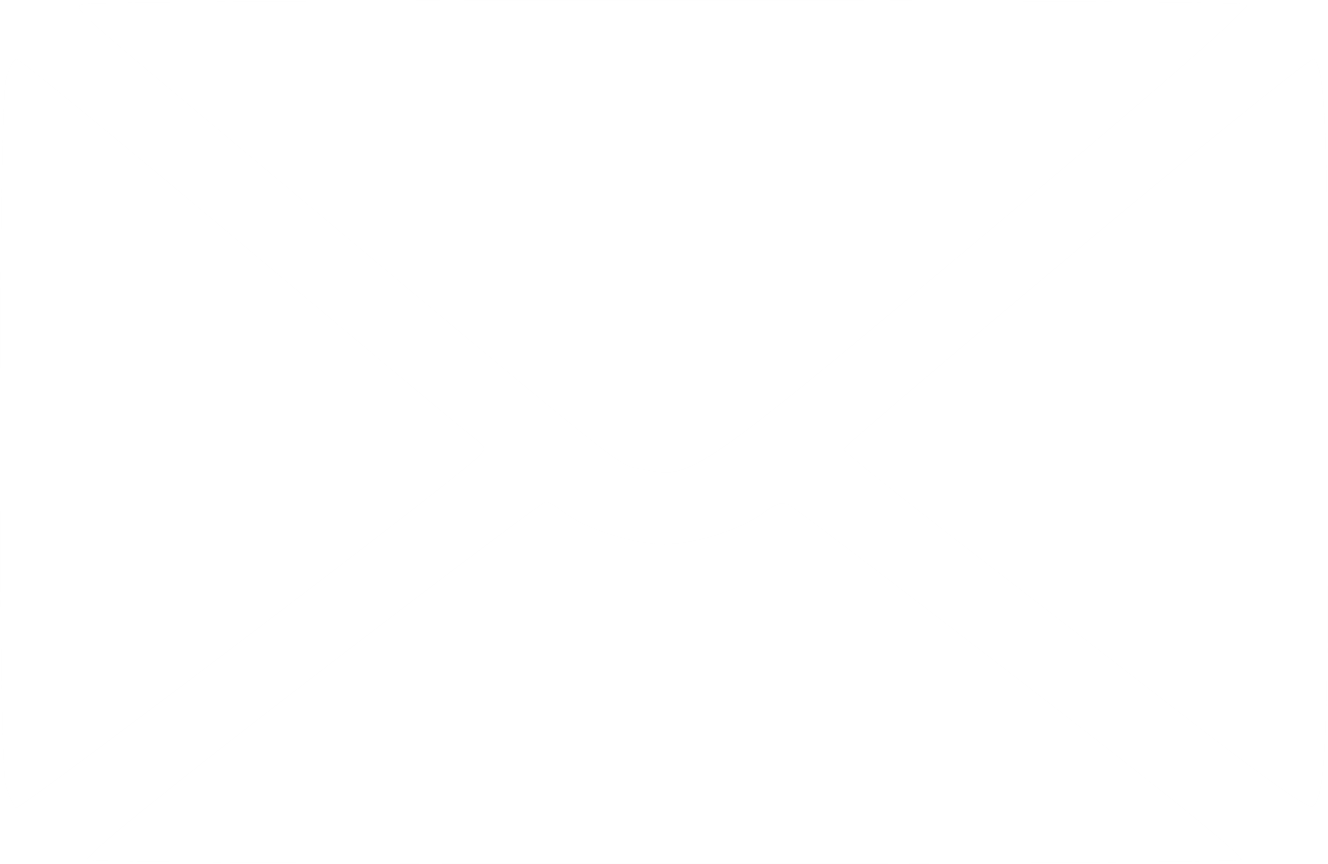 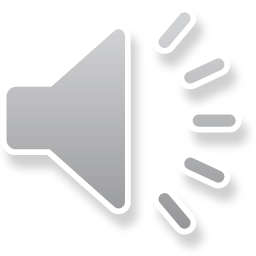 n
o
v
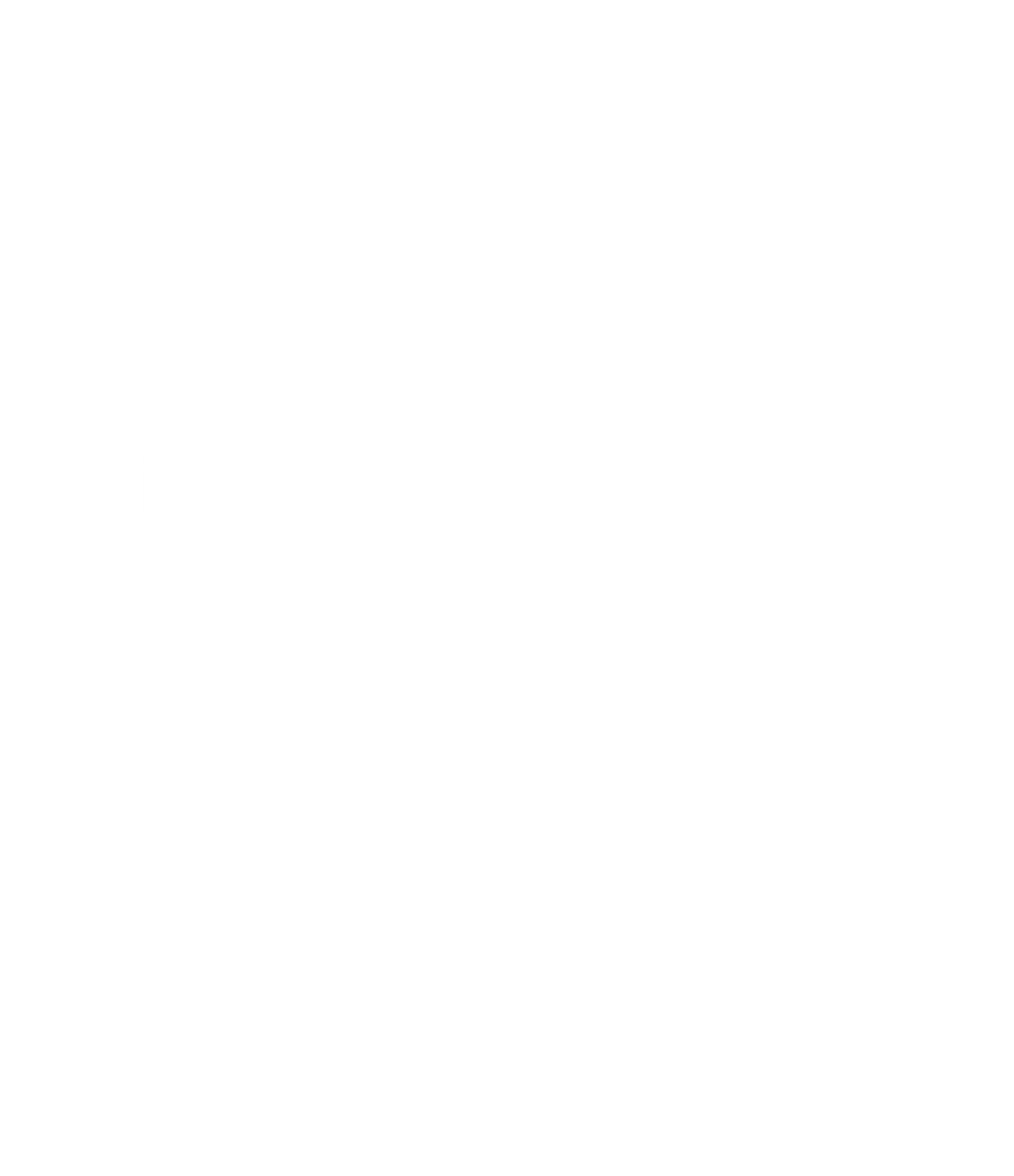 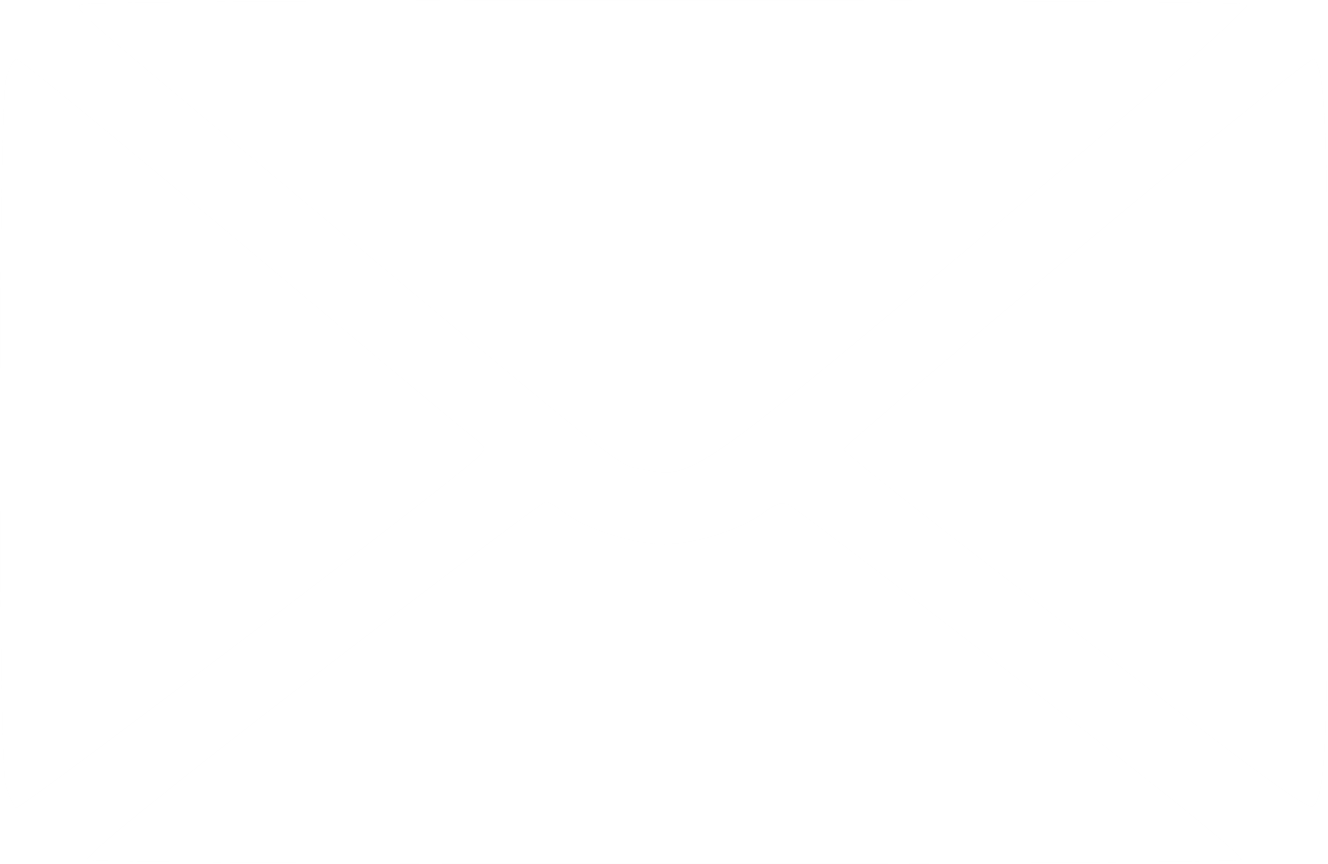 h
n
g
t
u
o
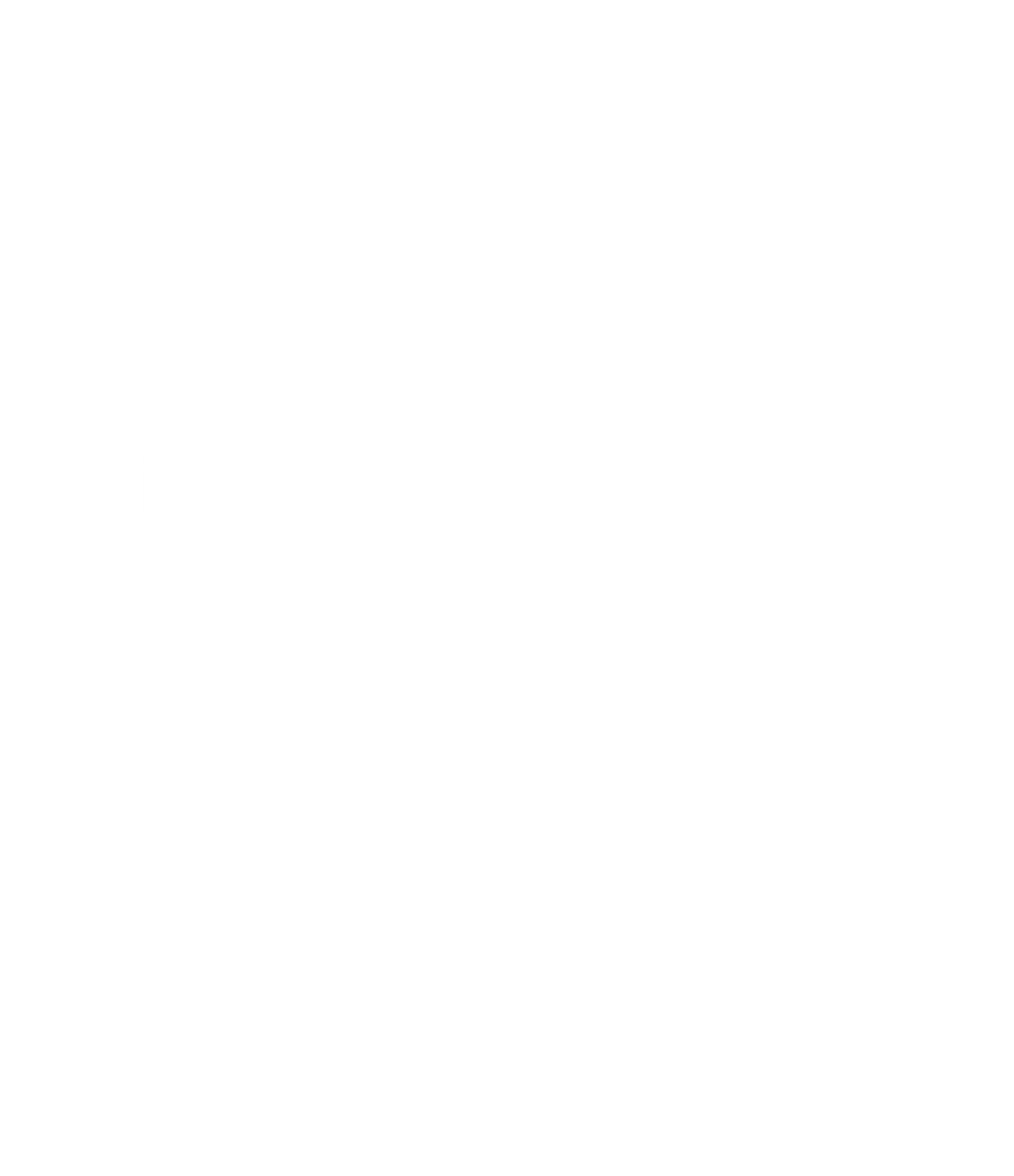 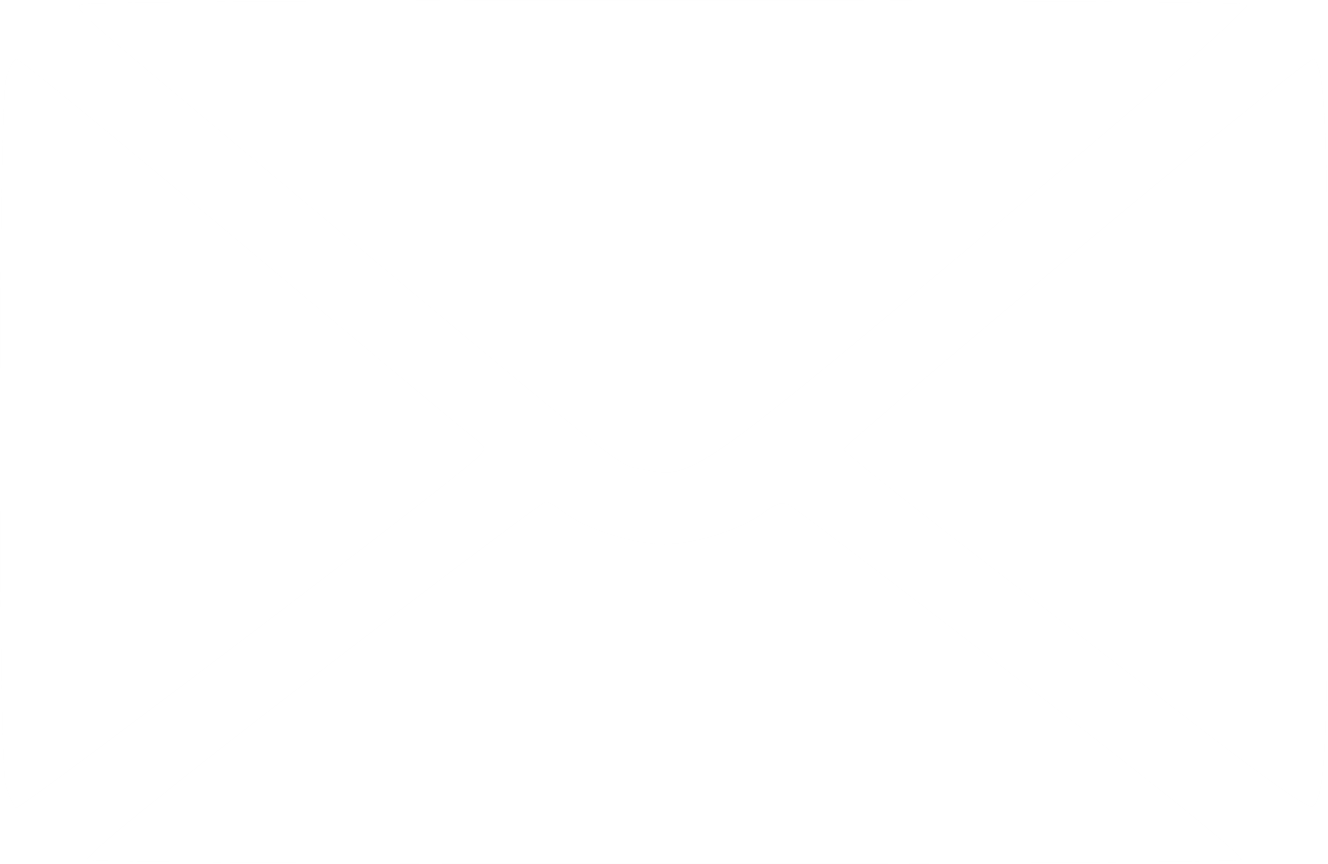 m
a
t
a
t
d
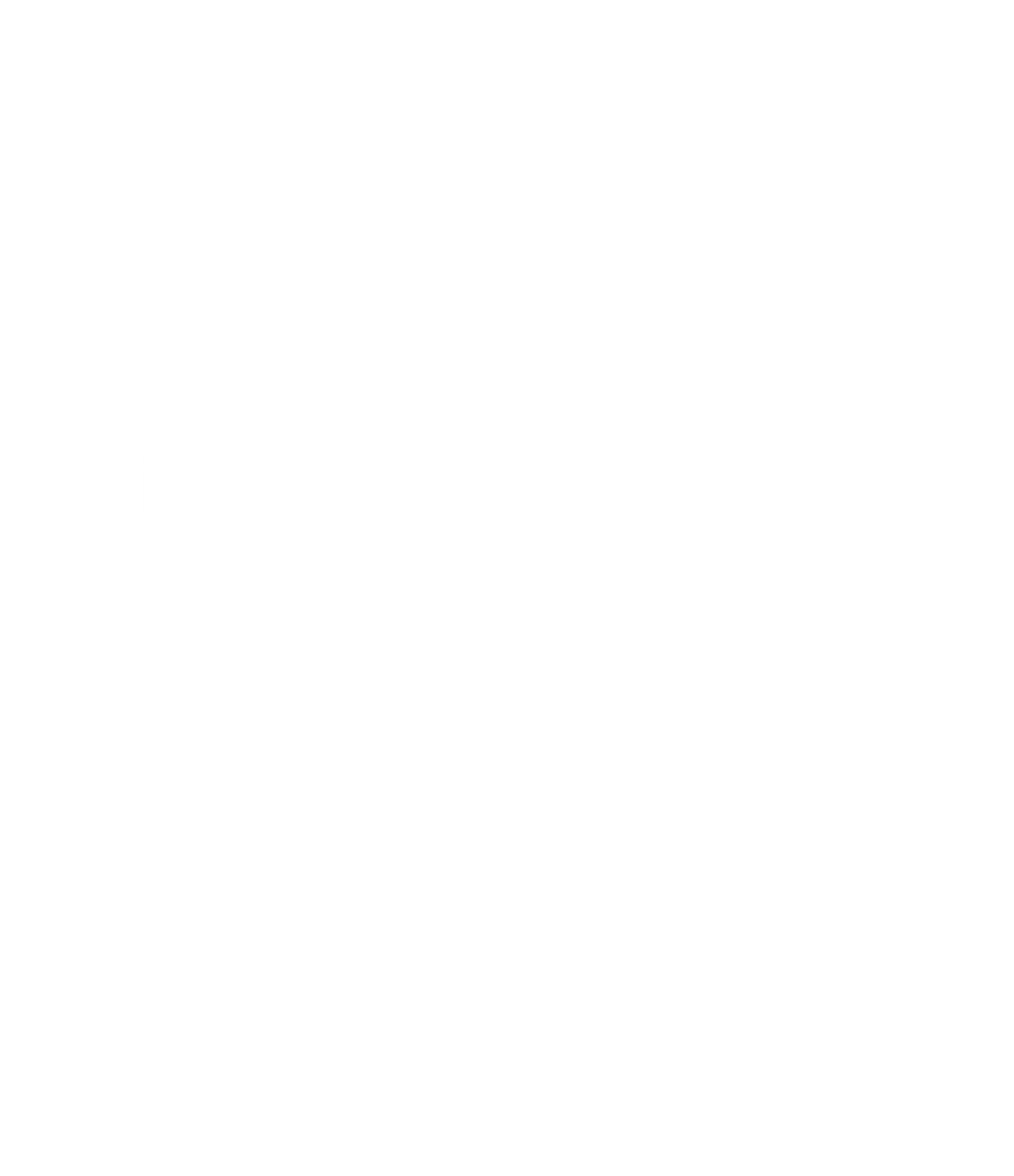 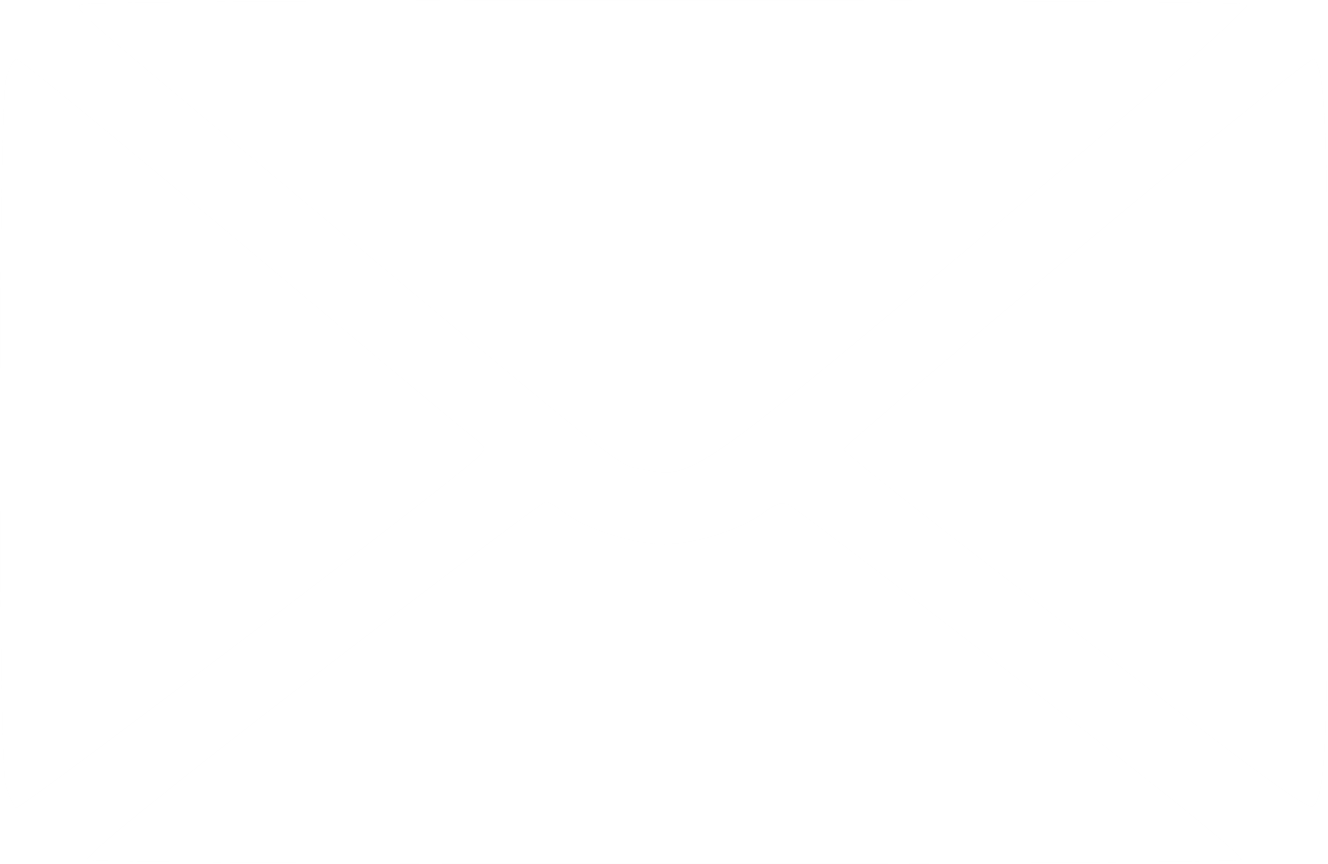 p
a
n
d
i
e
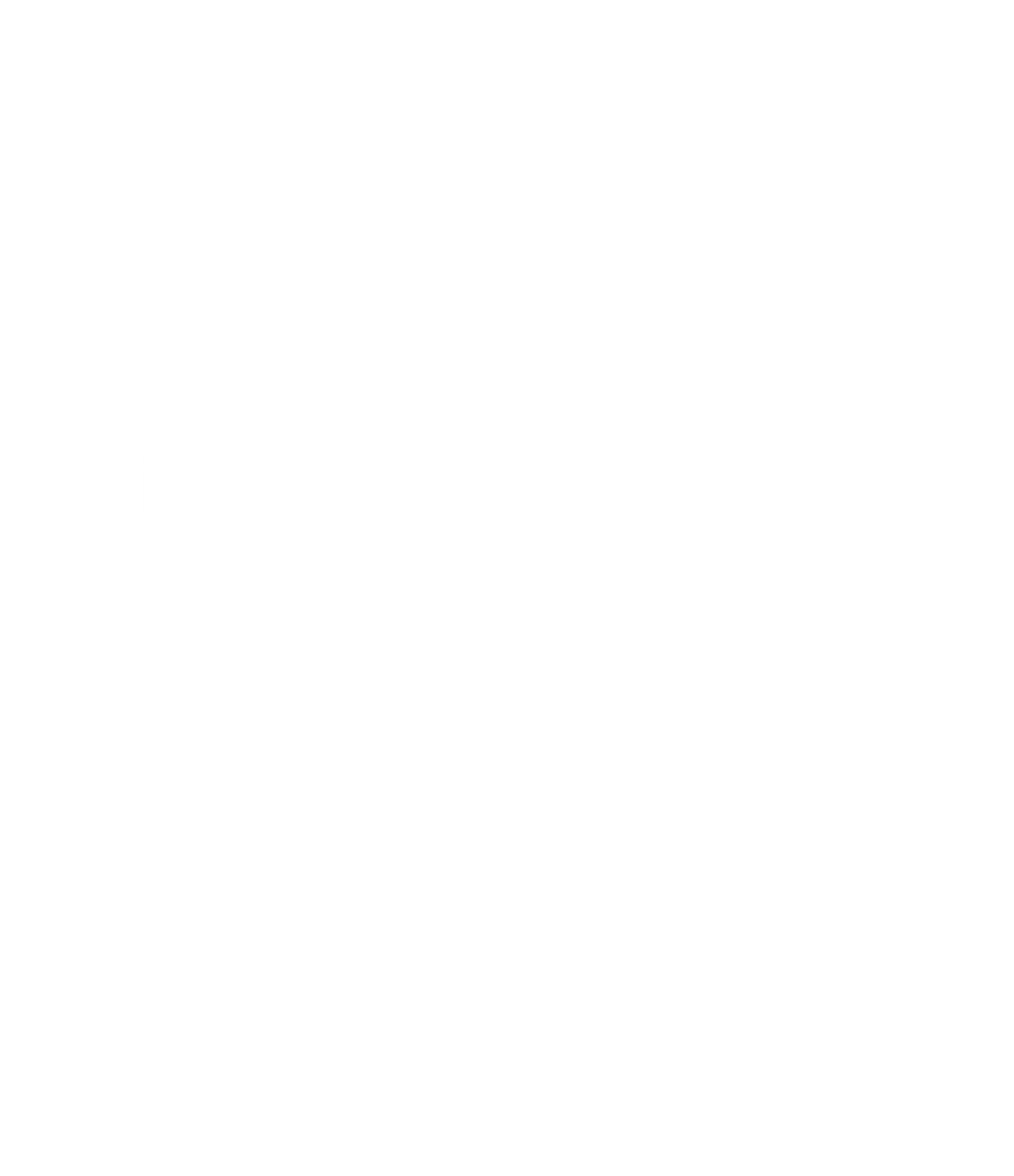 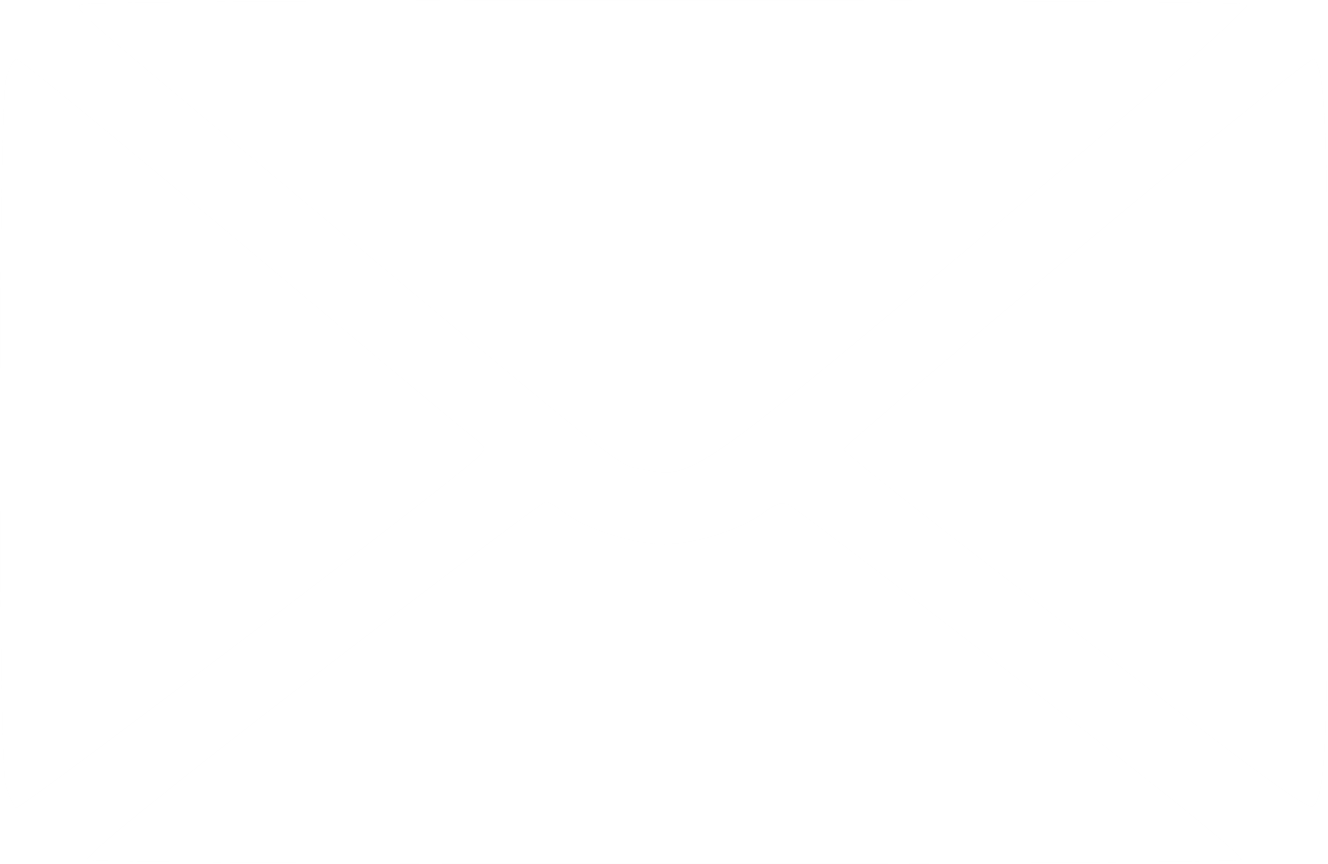 n
g
a
n
t
h
e
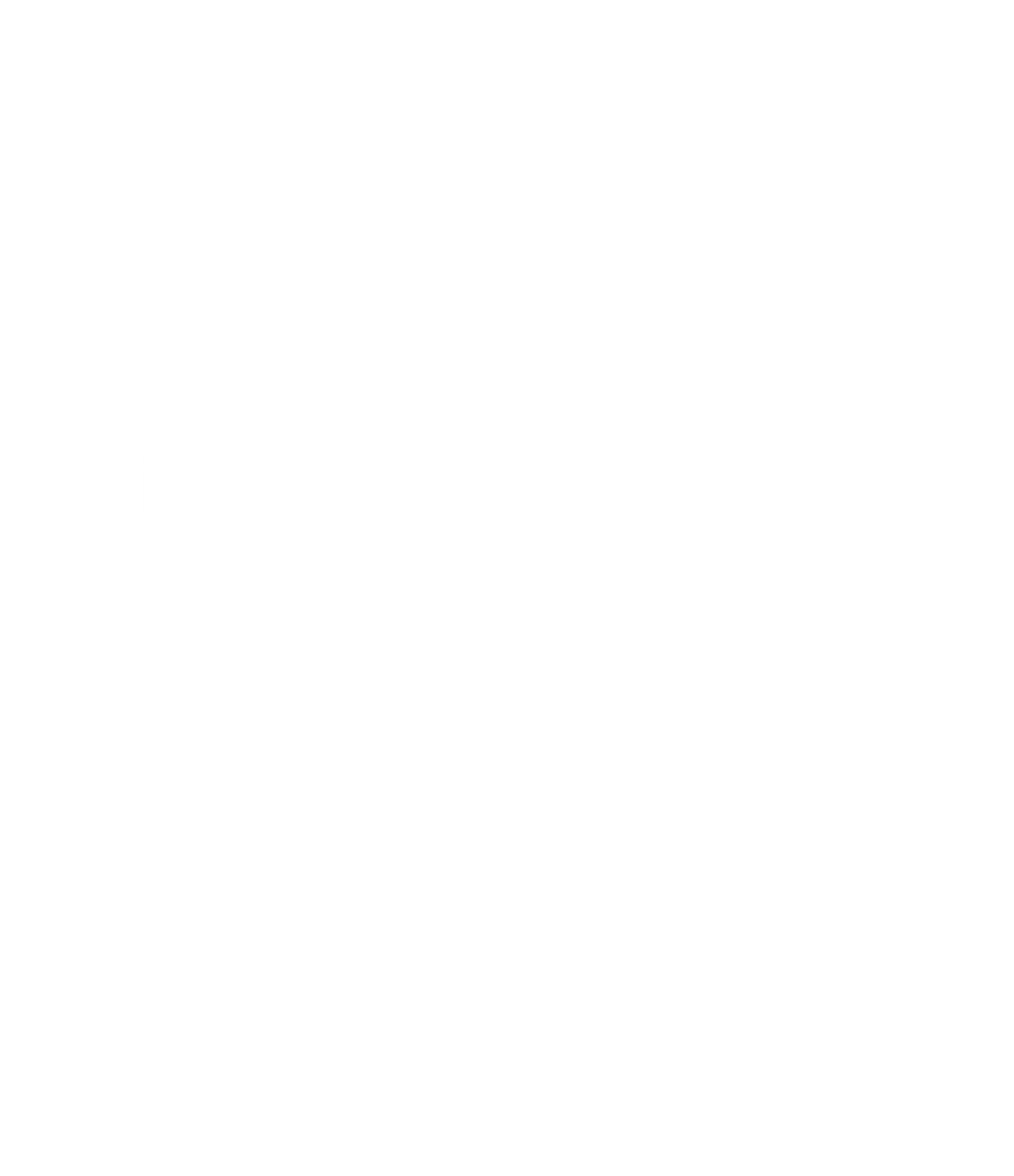 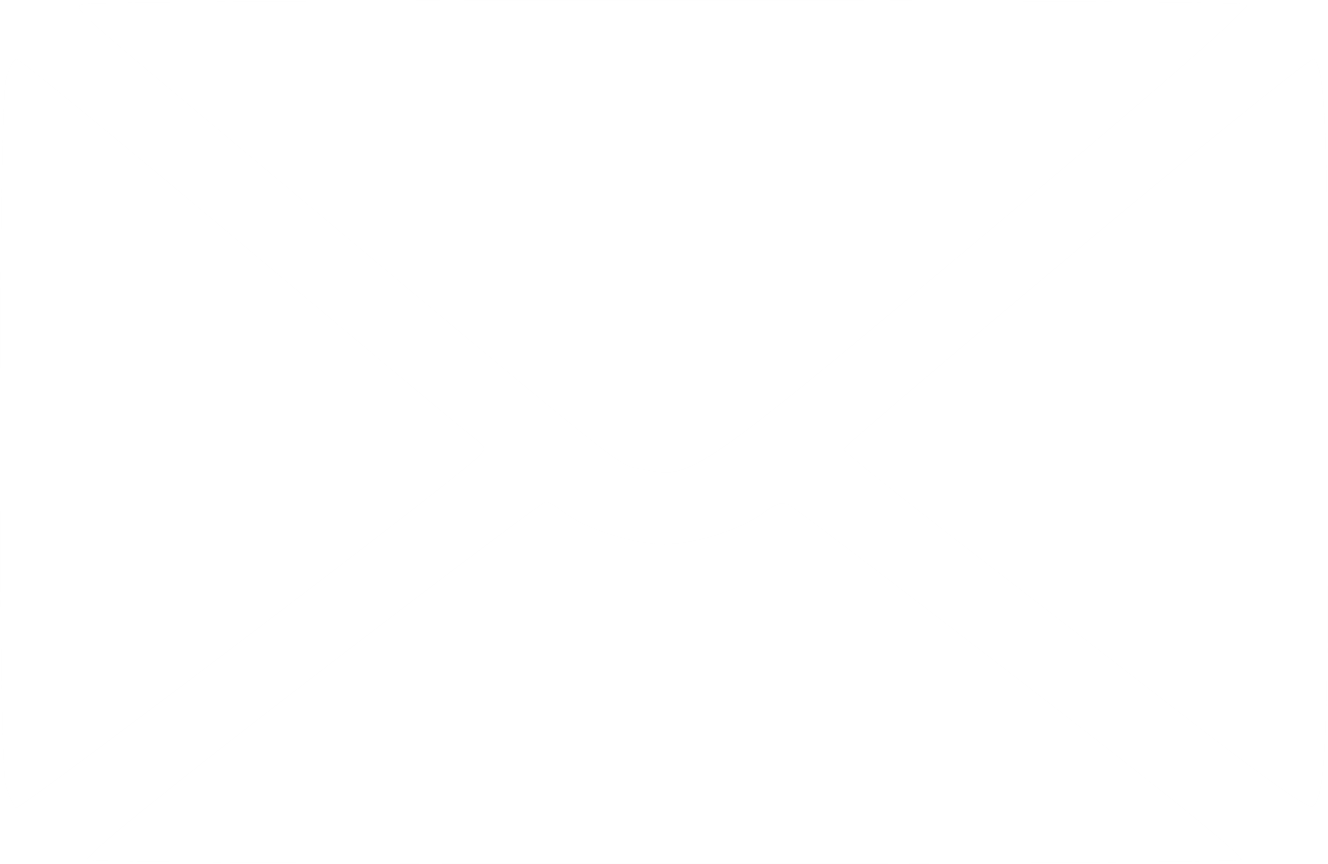 b
n
i
e
a
p
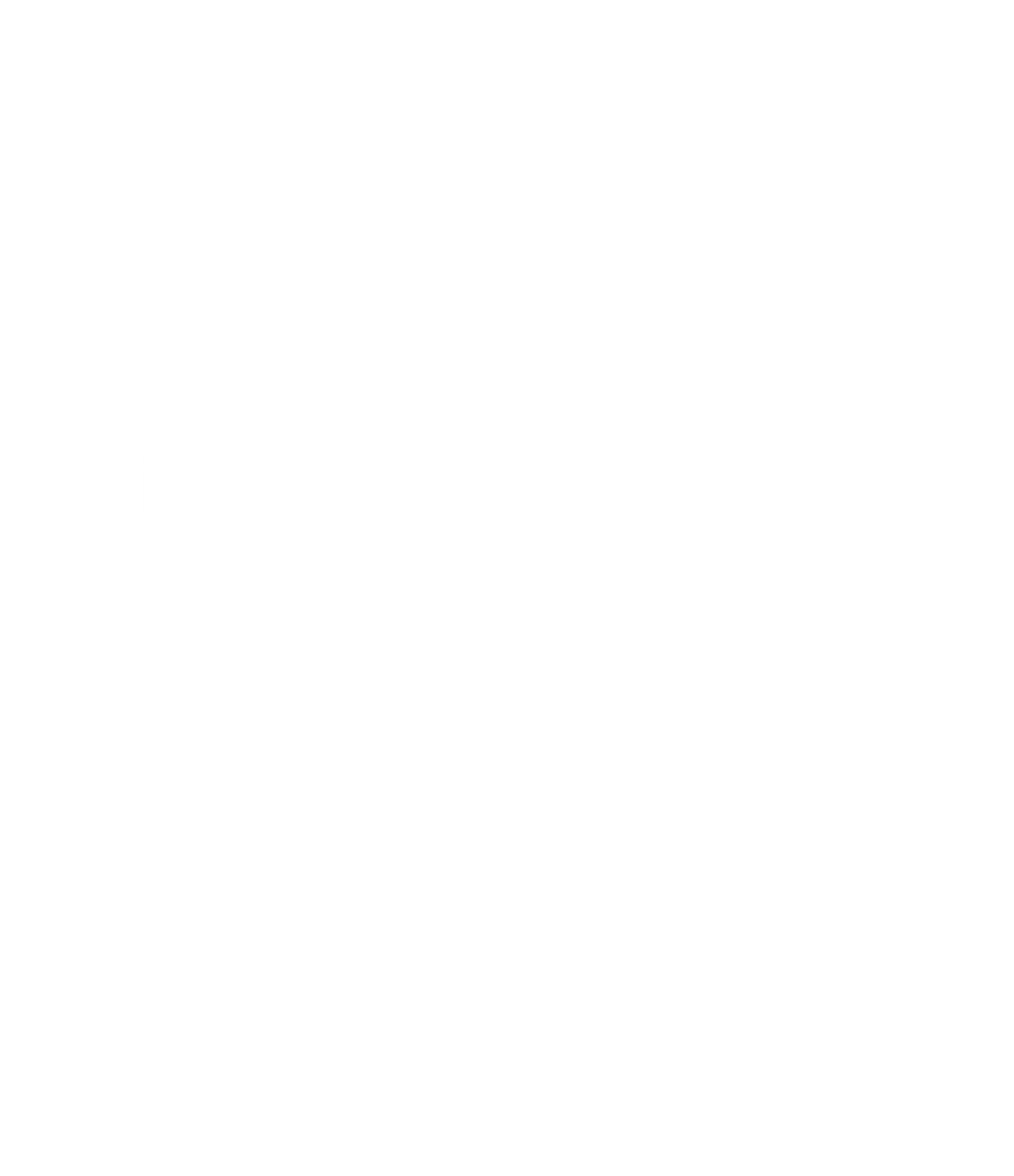 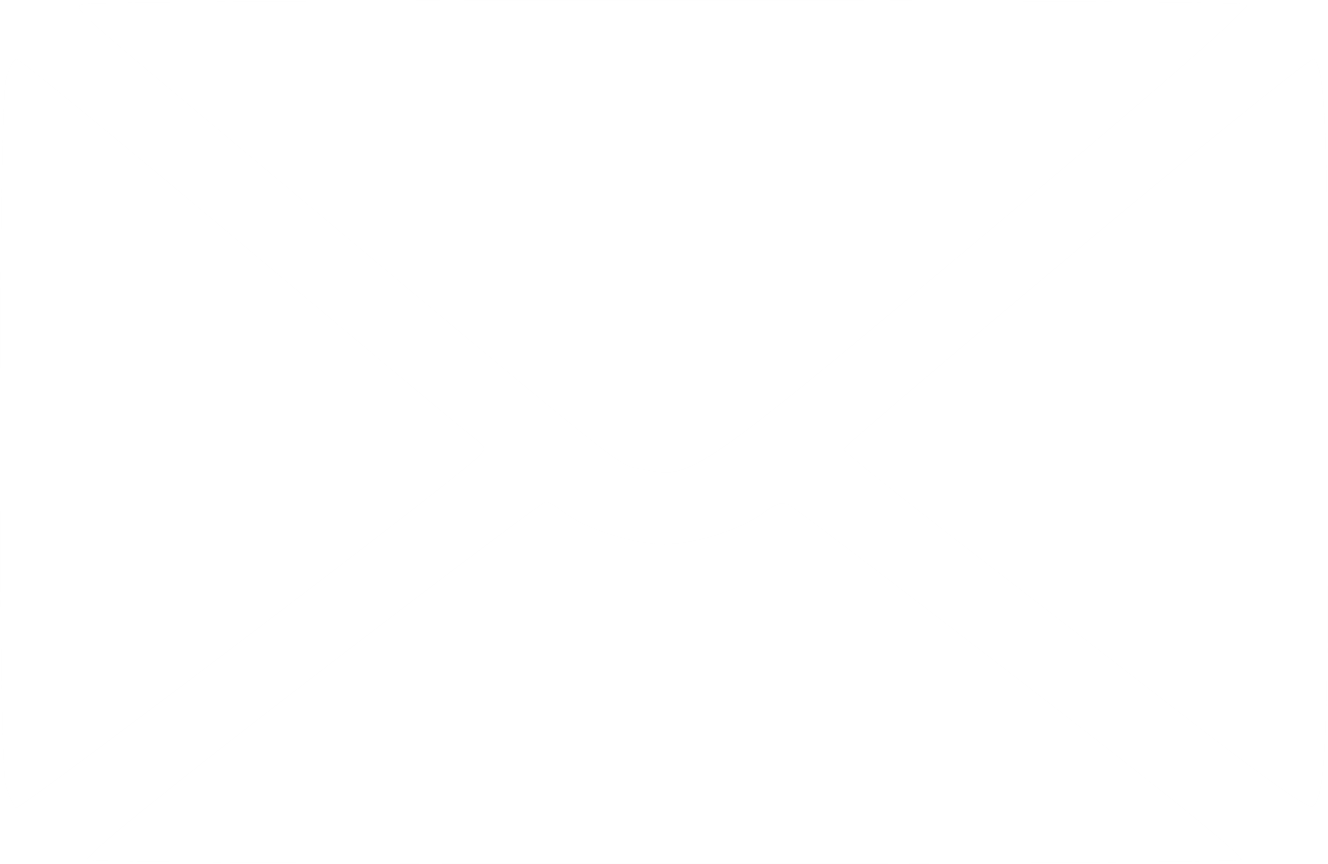 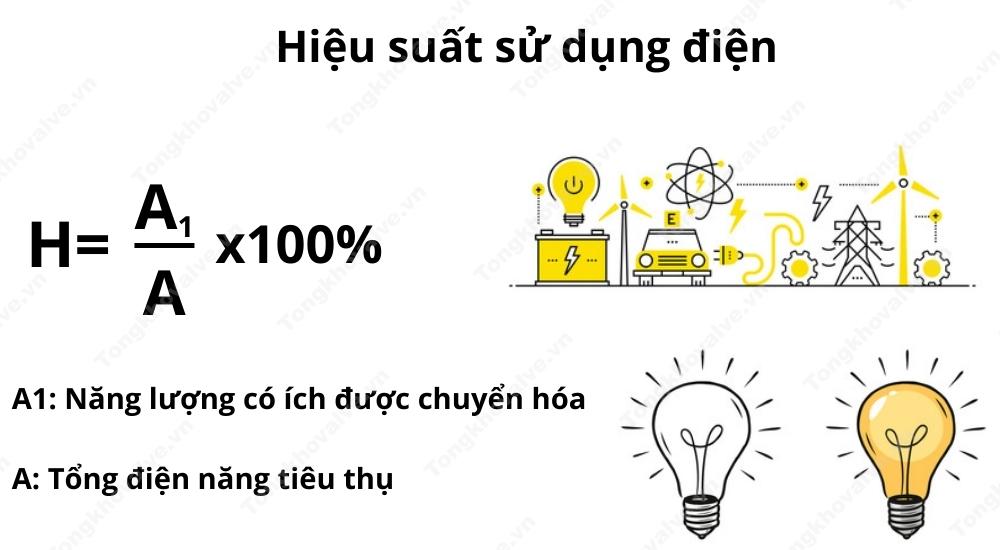 Tĩnh điện.
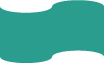 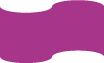 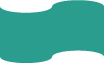 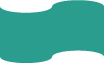 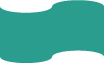 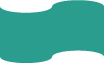 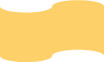 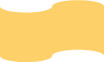 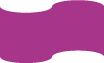 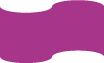 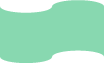 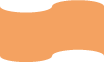 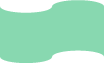 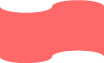 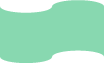 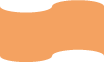 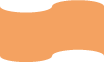 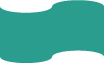 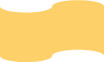 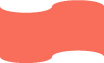 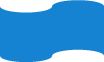 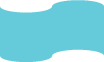 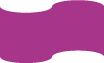 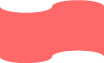 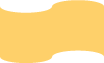 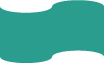 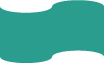 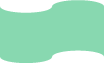 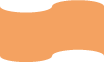 Câu số 1
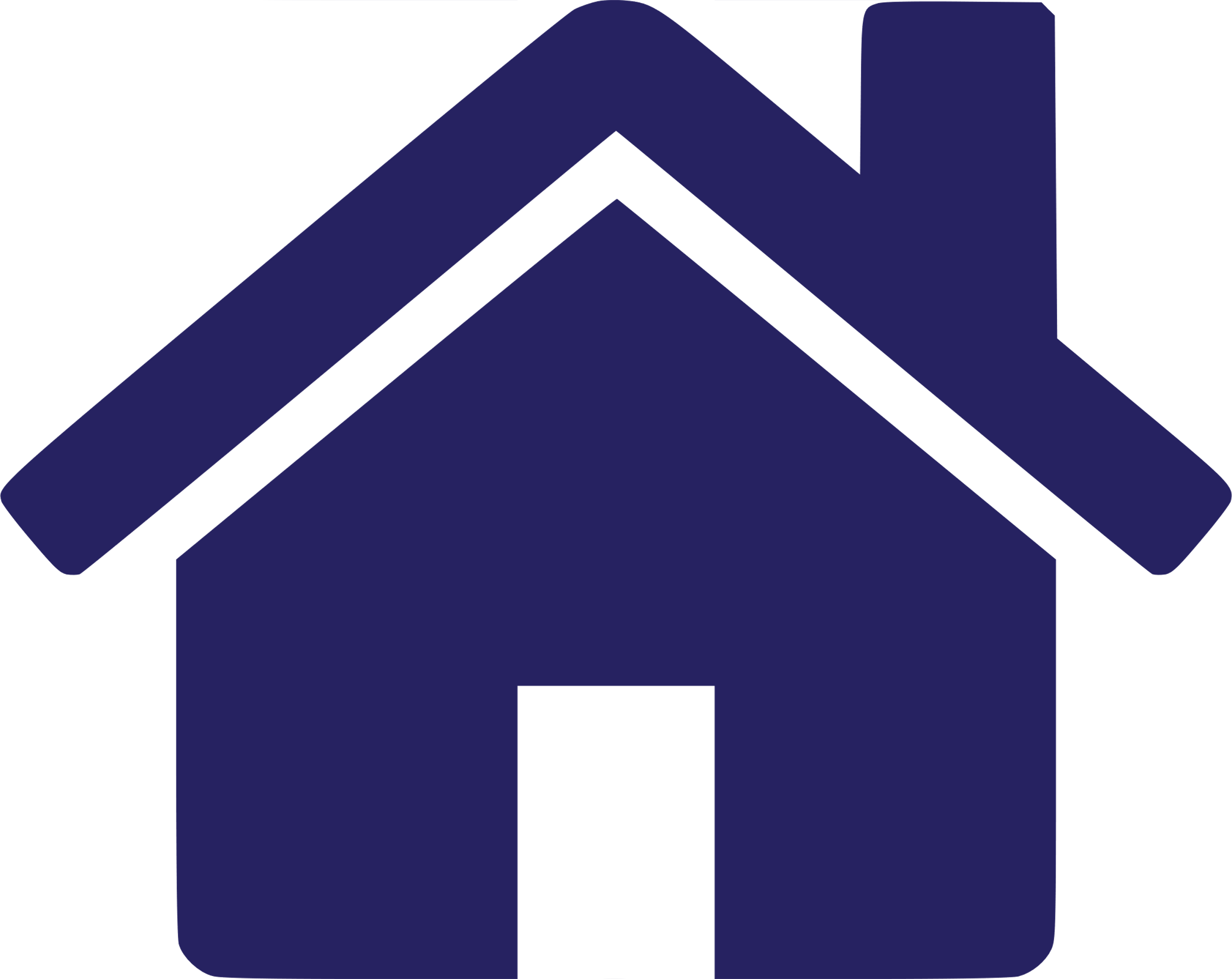 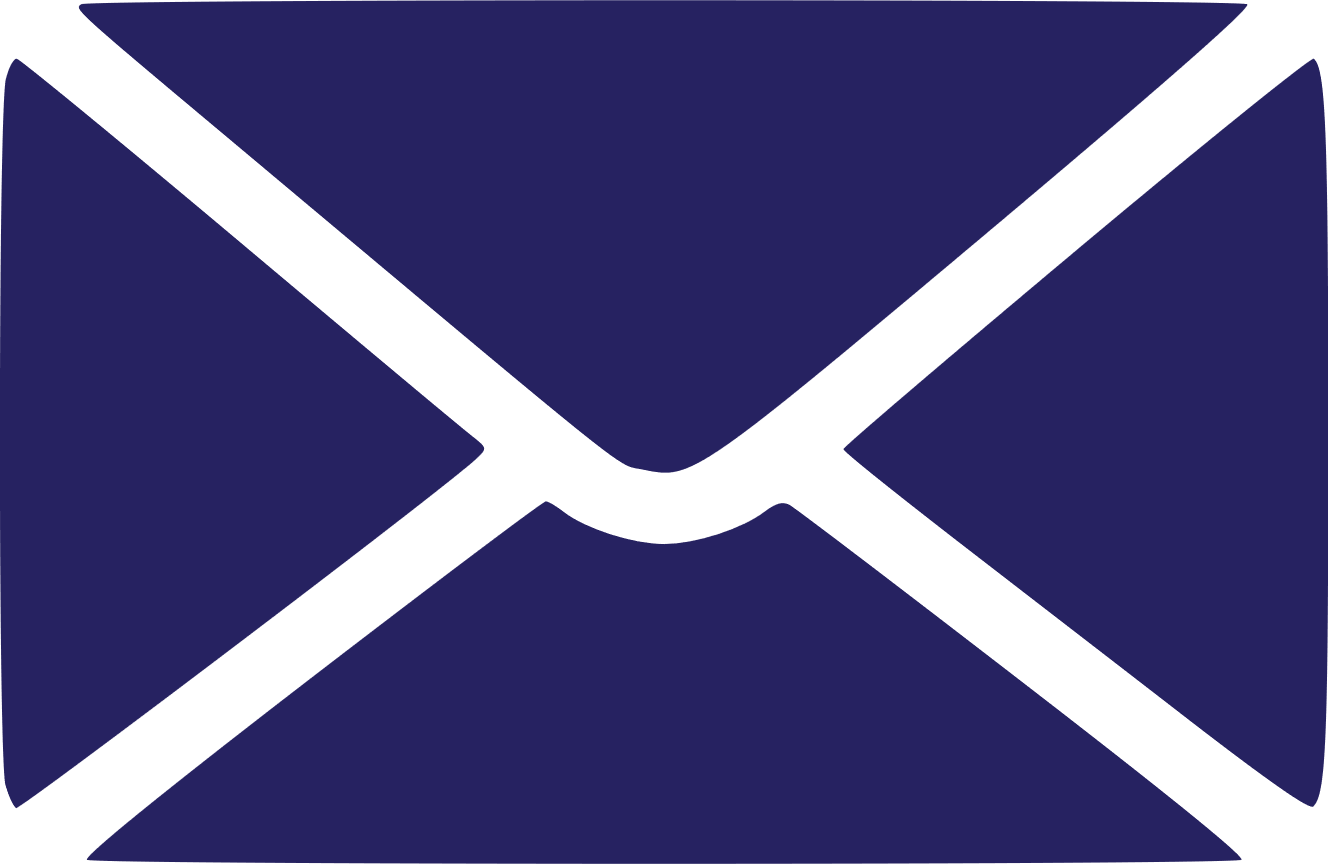 Theo quy định của mạng lưới điện Việt Nam, các lưới điện có điện áp <1kV gọi là __
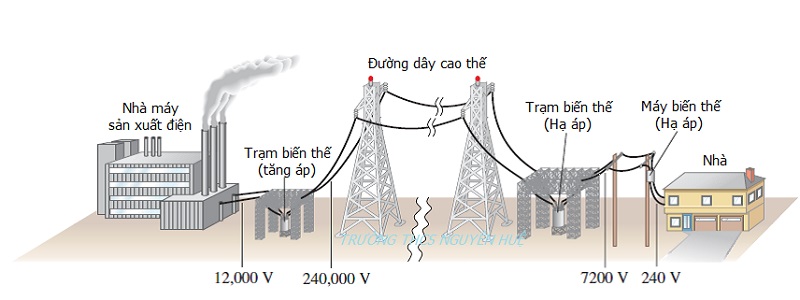 Đây là gì?
ế
ạ
t
h
h
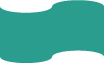 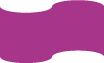 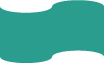 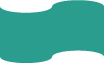 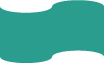 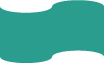 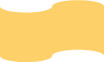 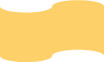 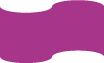 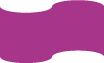 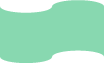 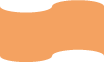 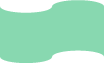 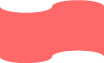 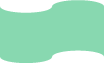 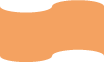 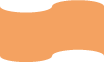 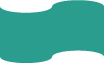 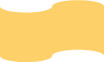 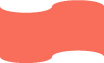 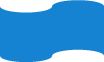 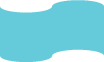 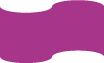 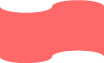 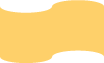 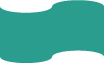 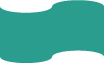 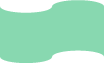 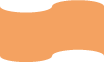 Câu số 2
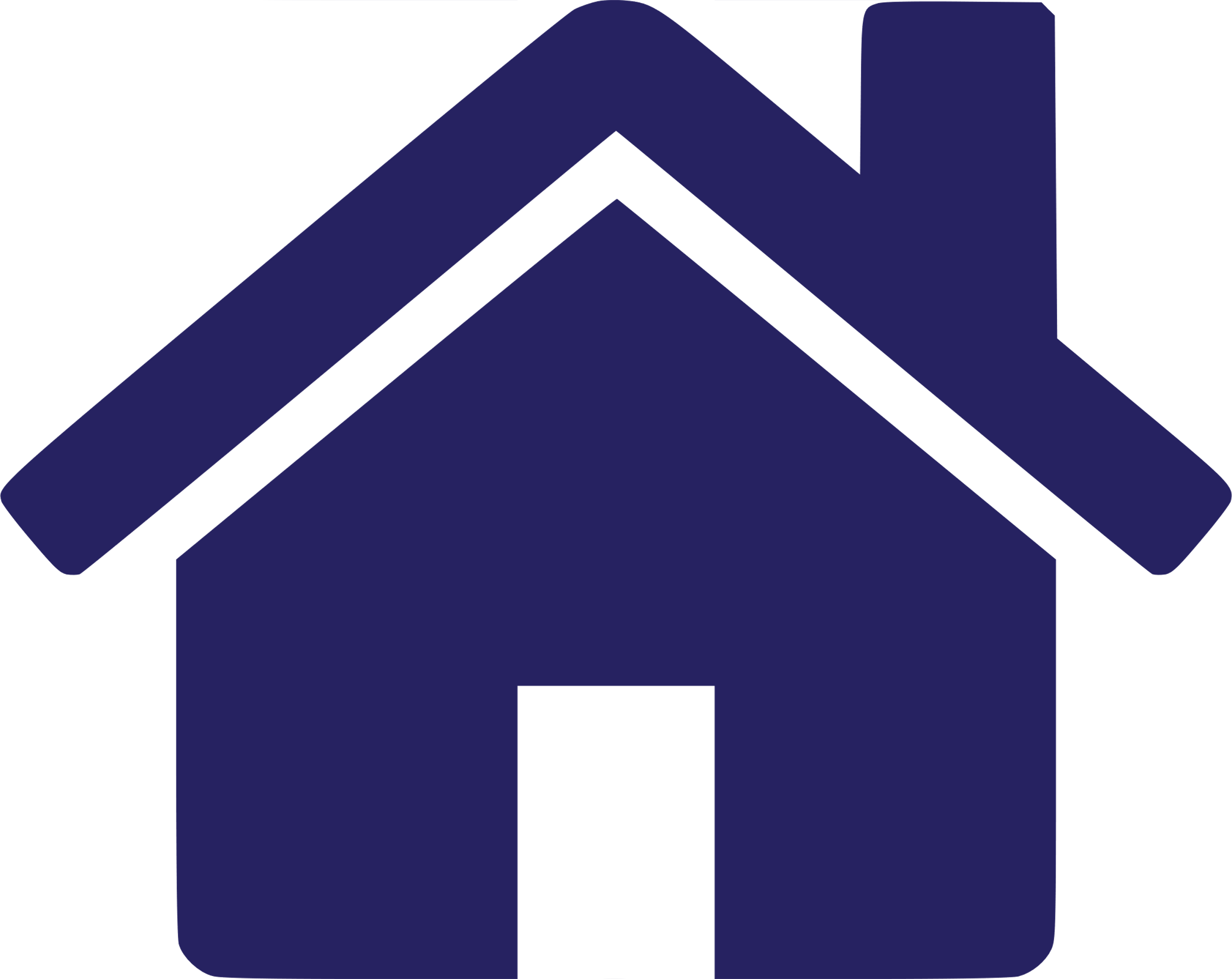 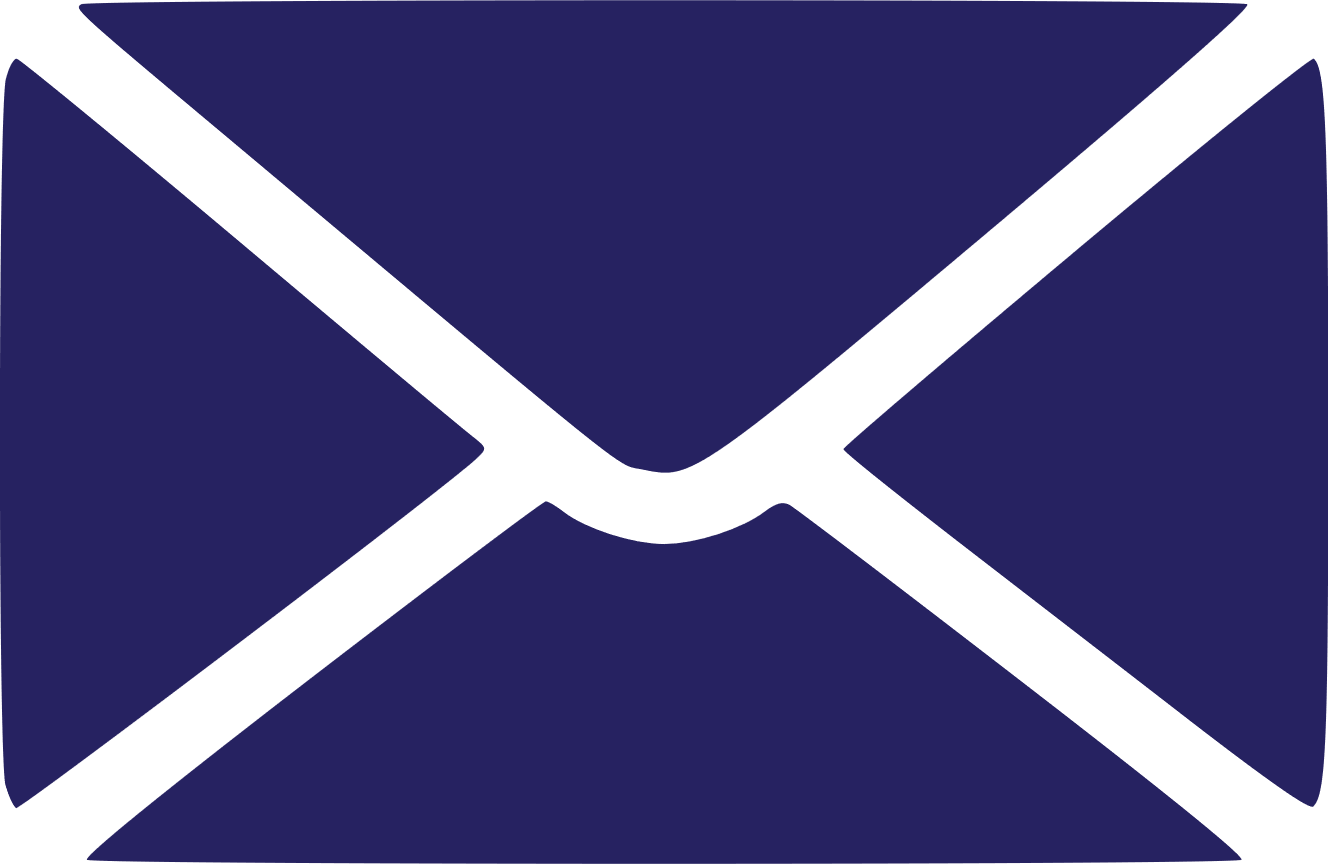 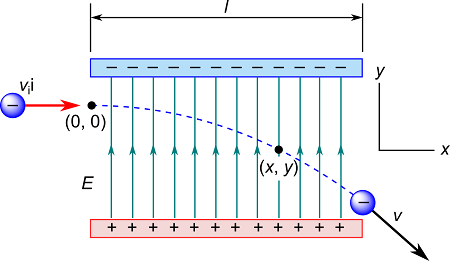 Khi dịch chuyển một điện tích dương q ngược chiều điện trường từ điểm N tới điểm M, công ta bỏ ra có độ lớn bằng nhưng ____ với công của lực điện trường.
Đây là gì?
u
t
á
ấ
d
r
i
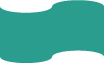 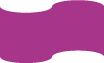 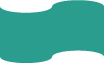 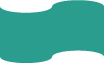 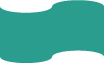 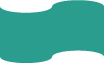 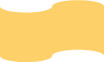 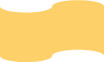 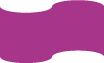 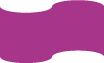 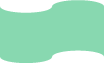 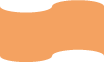 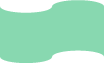 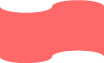 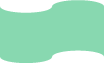 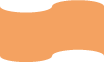 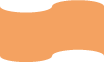 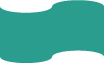 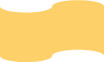 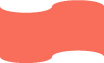 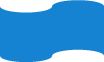 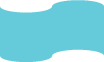 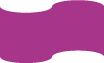 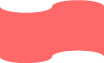 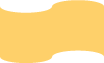 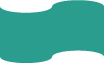 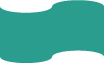 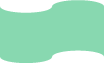 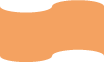 Câu số 3
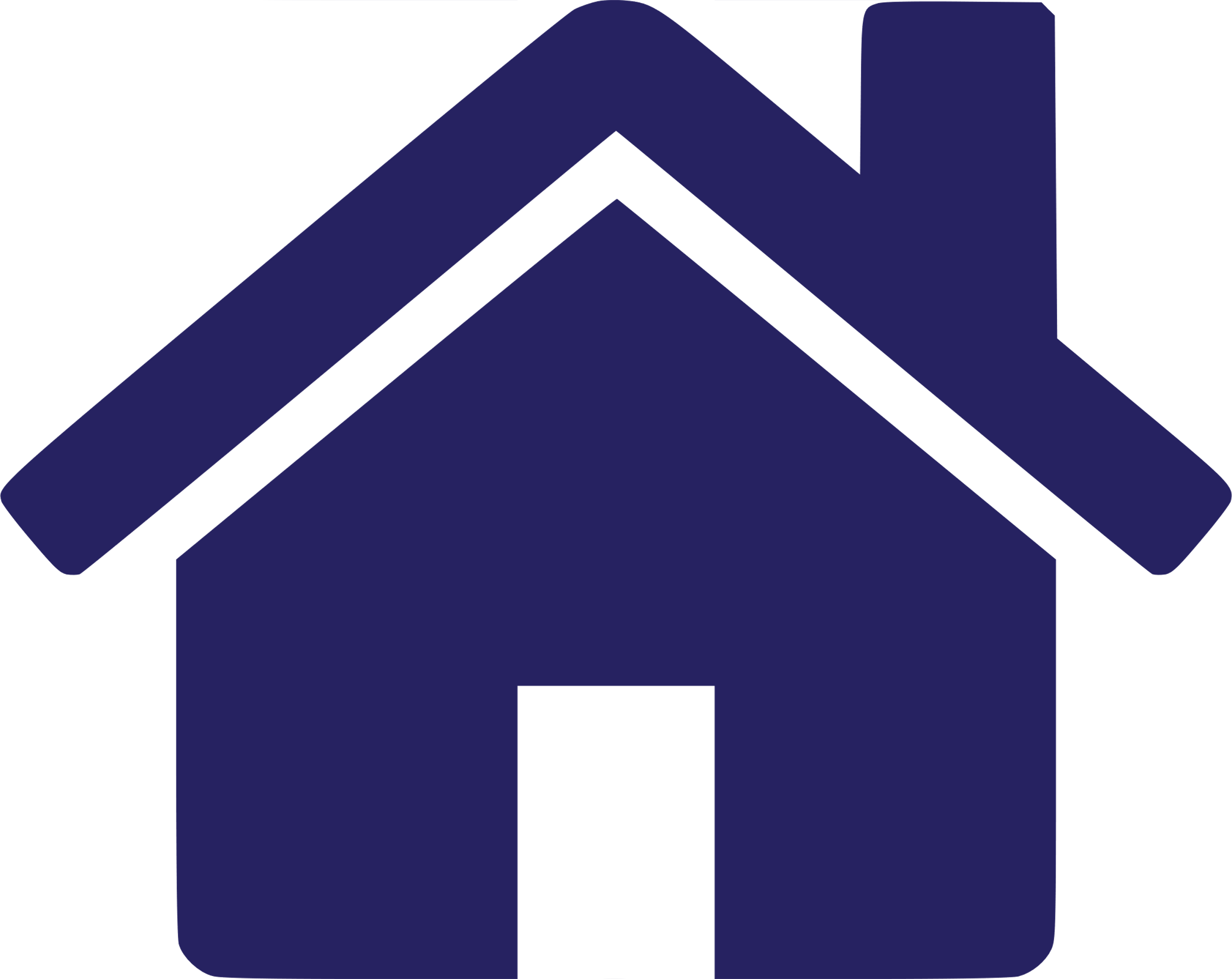 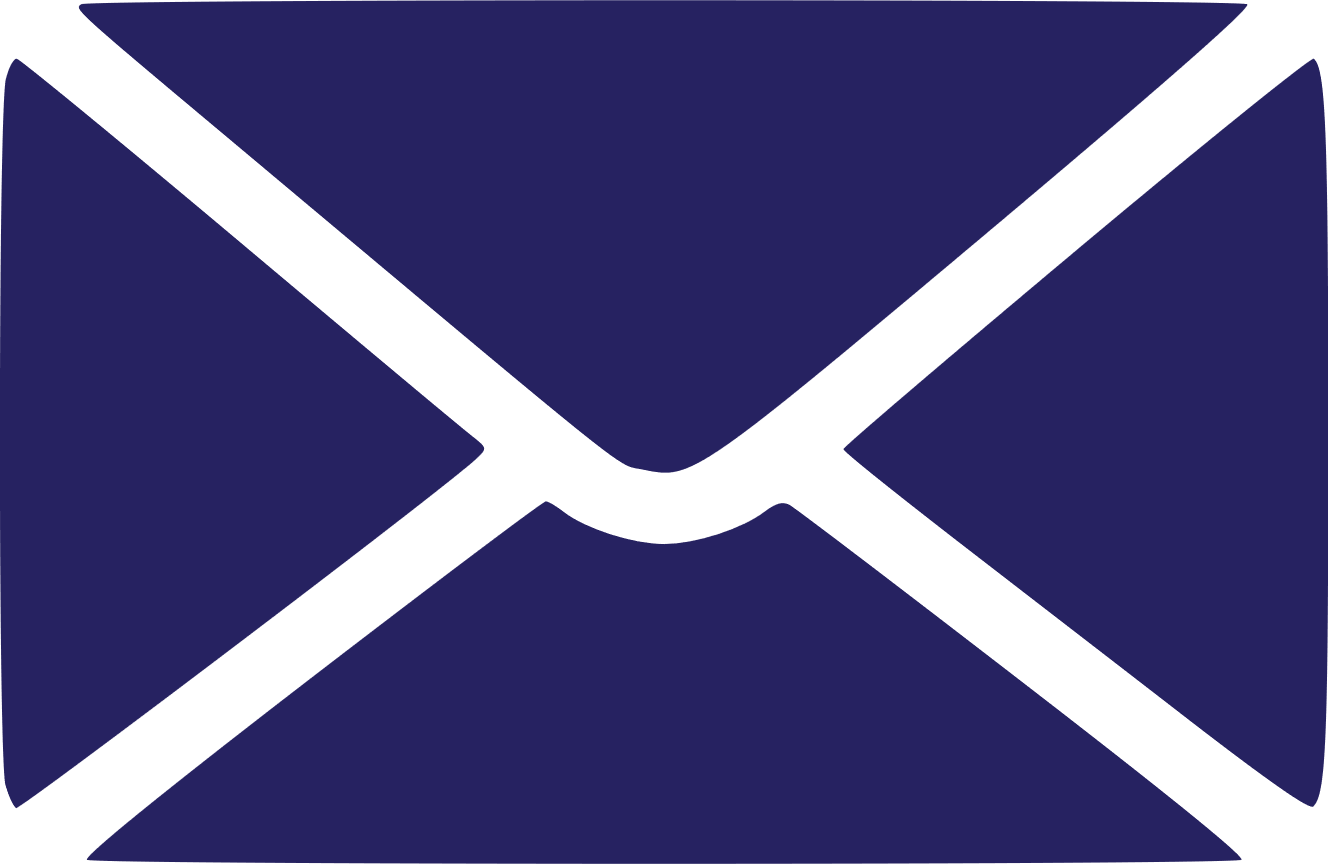 Đơn vị của điện thế là gì?
Đây là gì?
v
n
ô
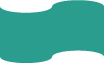 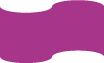 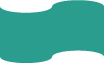 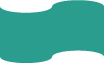 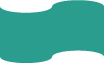 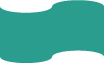 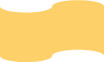 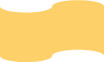 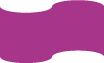 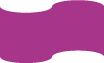 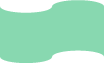 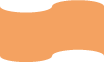 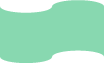 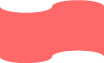 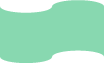 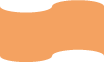 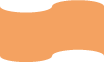 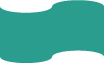 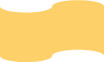 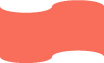 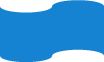 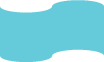 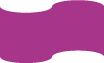 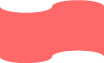 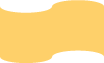 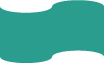 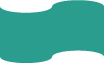 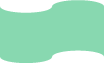 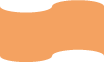 Câu số 4
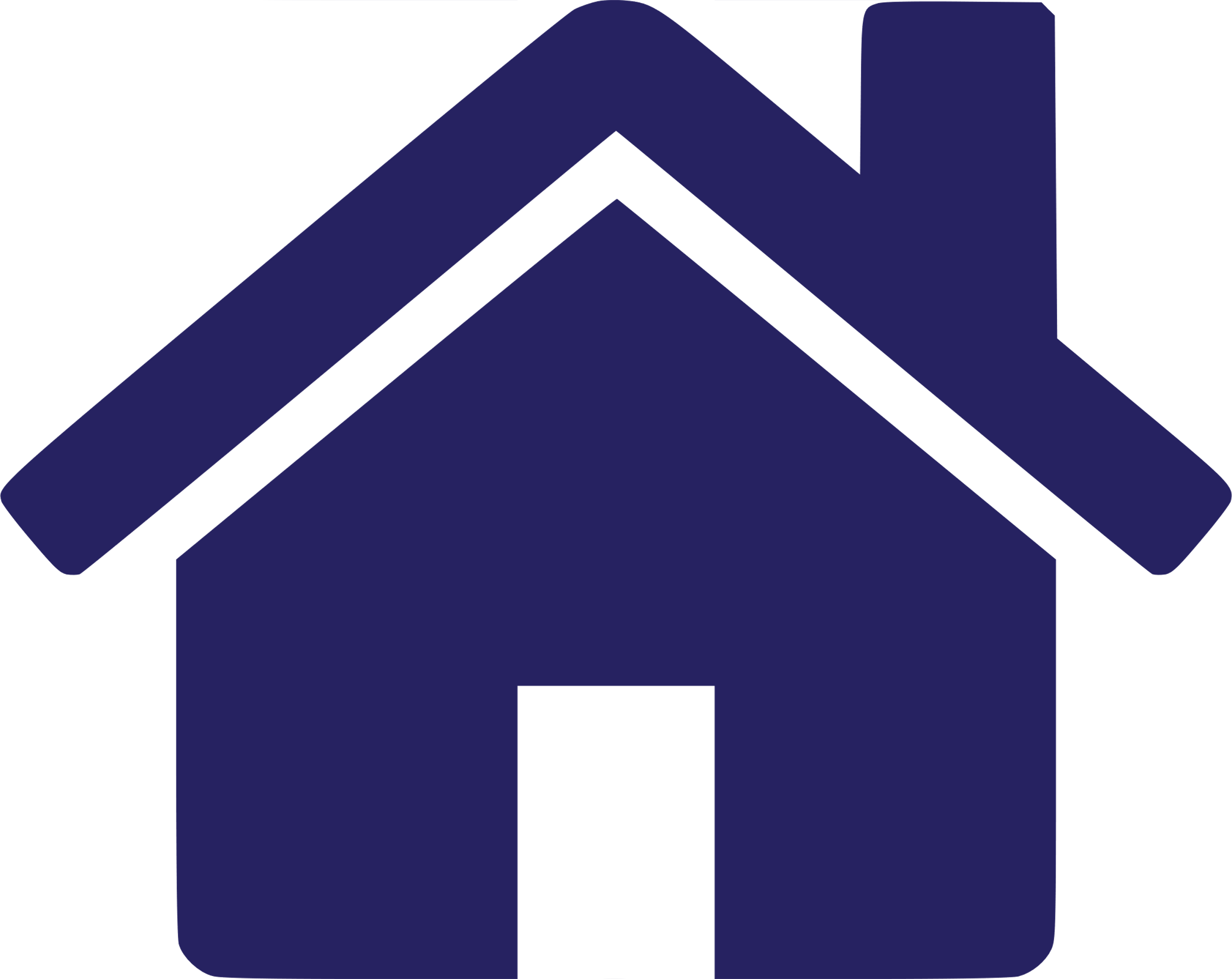 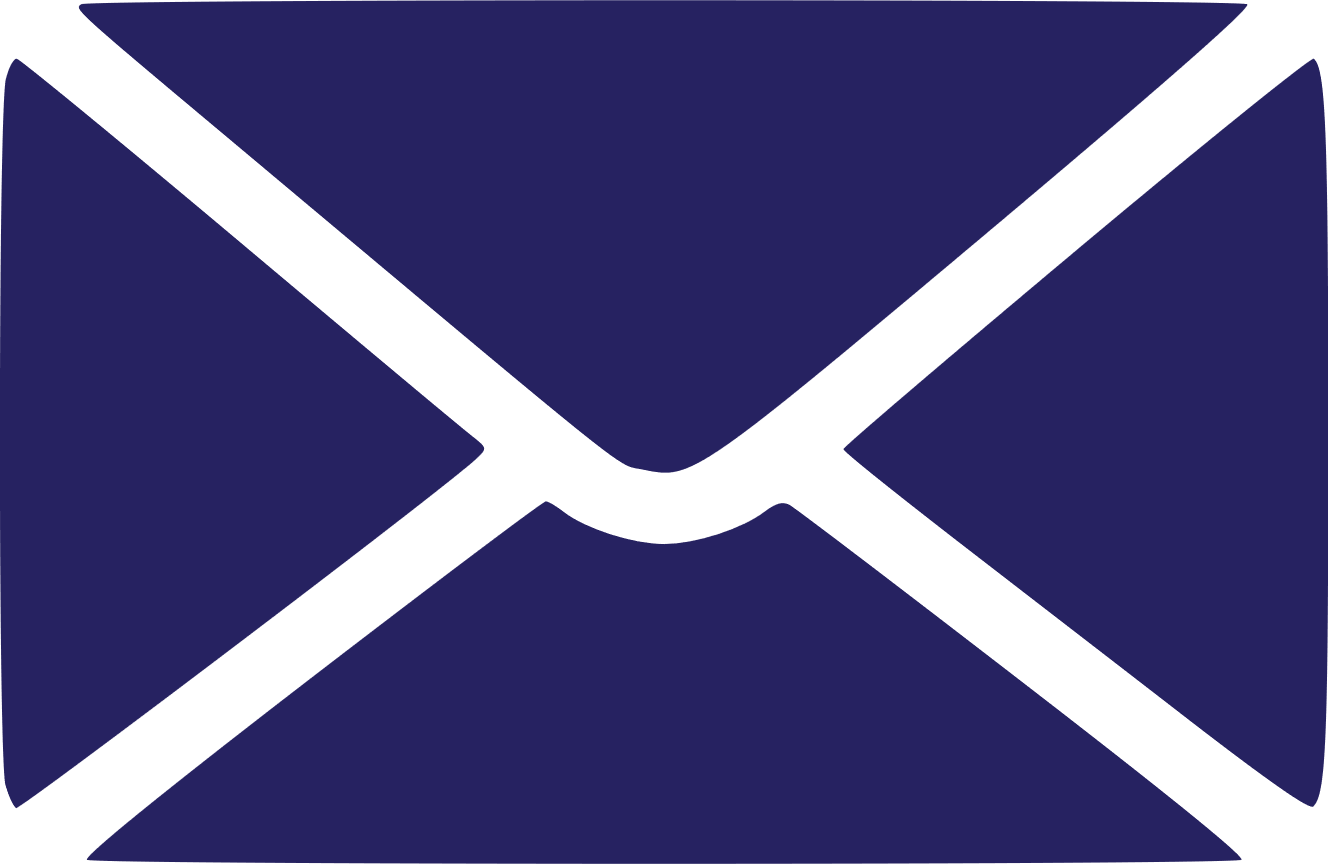 Cường độ điện trường tại một điểm M có độ lớn bằng ____ của hiệu điện thế giữa hai điểm M và N trên một đoạn nhỏ đường sức chia cho độ dài đại số của đoạn đường sức đó.
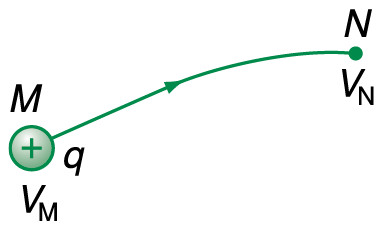 Đây là gì?
t
h
n
ơ
ư
g
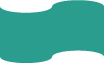 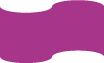 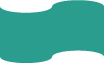 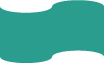 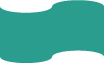 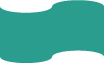 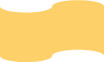 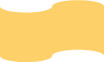 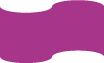 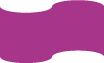 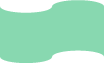 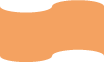 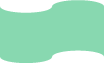 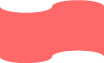 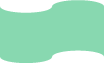 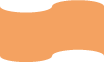 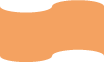 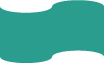 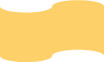 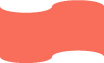 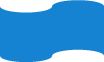 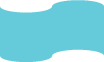 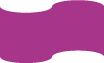 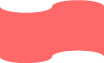 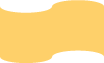 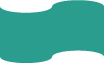 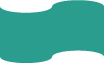 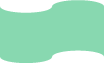 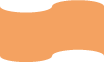 Câu số 5
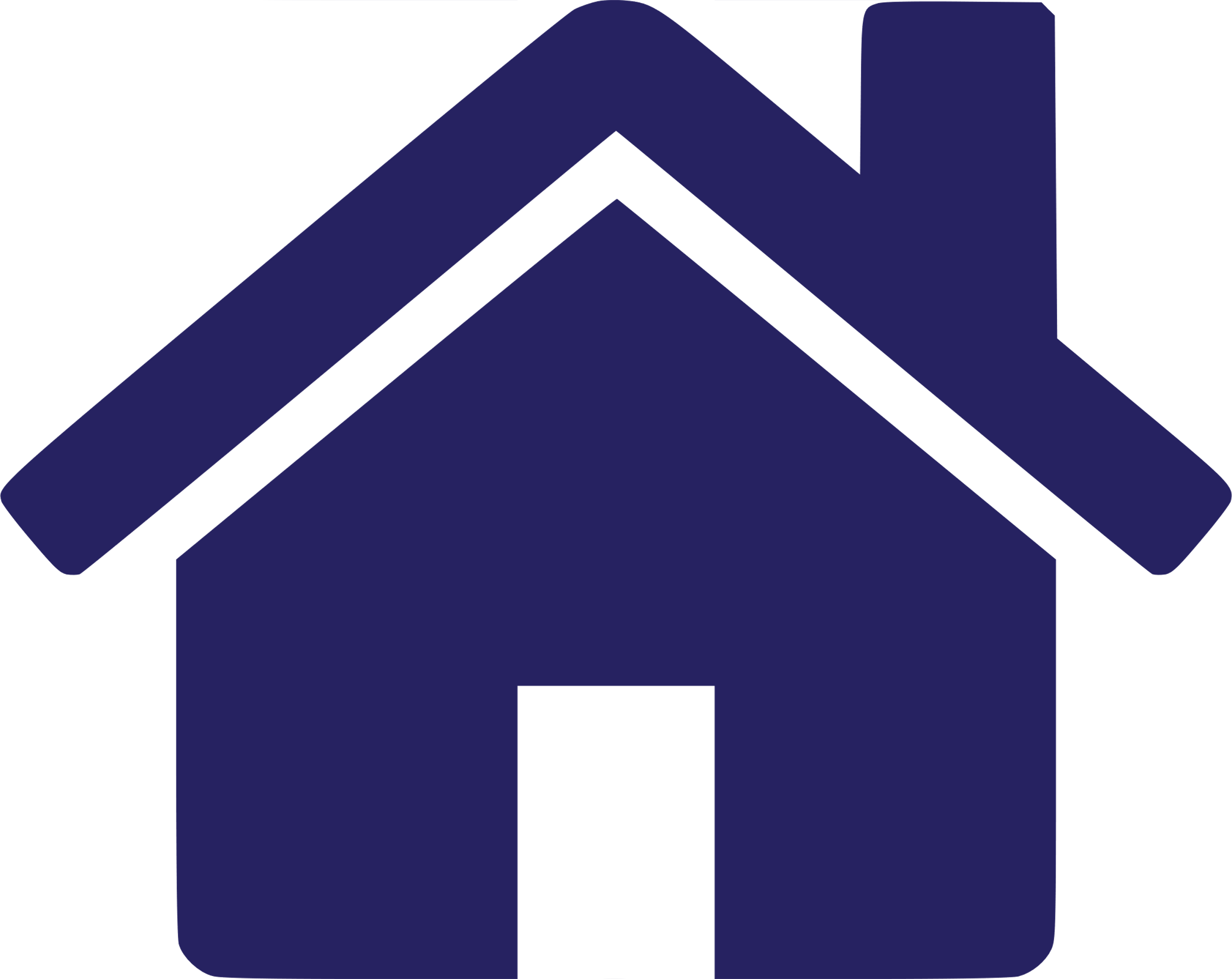 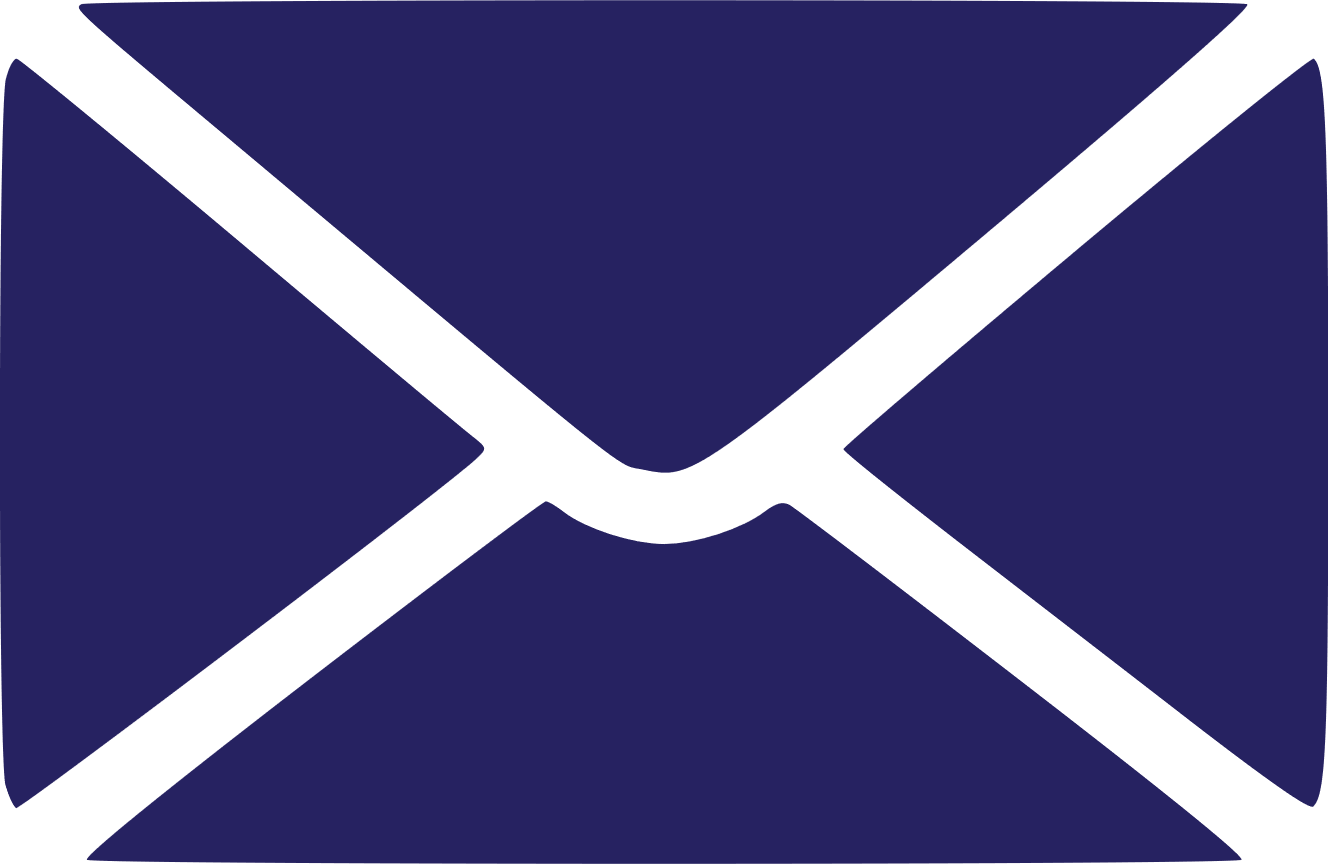 Trong thực tiễn cuộc sống và kĩ thuật, người ta thường chọn mốc điện thế là gì?
Đây là gì?
m
t
ặ
t
đ
ấ
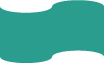 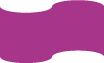 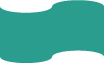 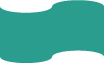 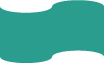 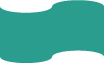 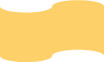 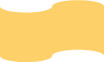 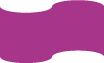 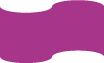 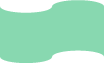 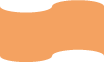 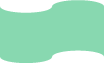 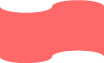 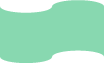 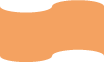 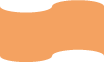 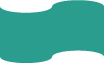 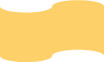 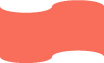 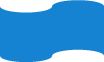 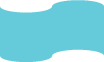 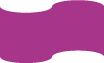 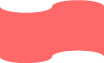 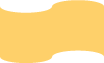 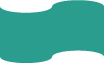 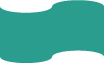 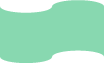 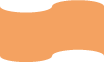 Câu số 6
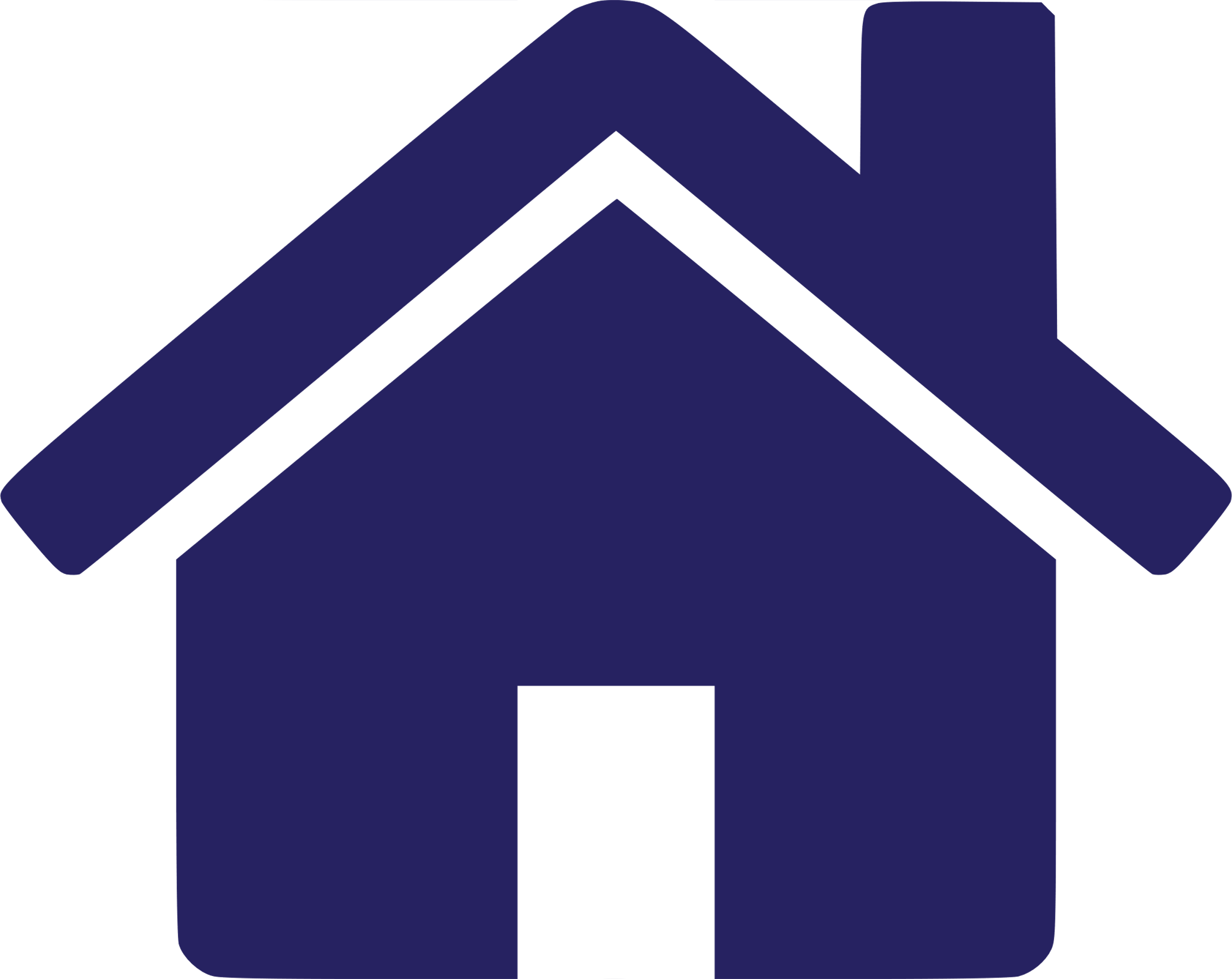 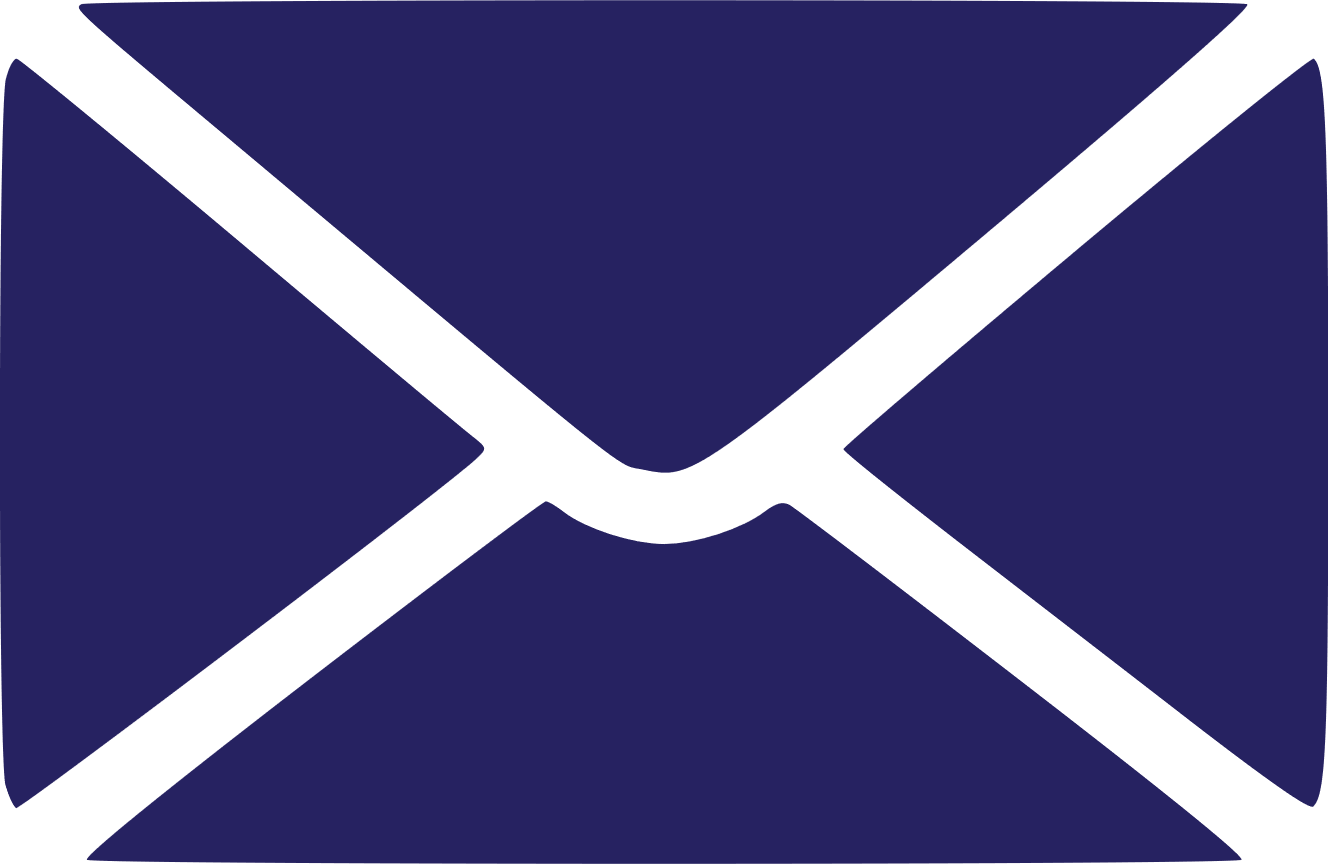 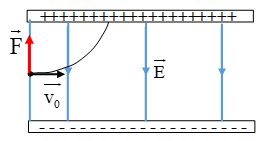 Hiệu điện thế hay còn gọi là gì?
Đây là gì?
p
n
ệ
á
i
đ
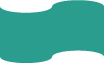 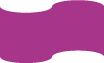 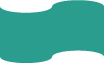 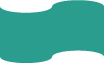 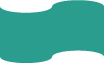 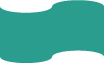 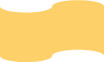 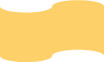 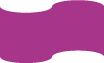 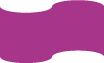 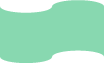 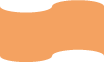 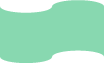 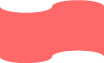 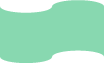 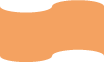 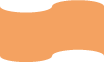 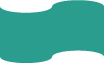 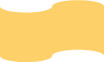 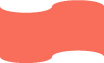 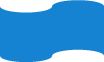 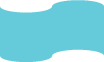 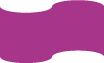 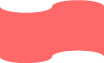 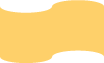 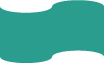 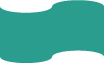 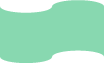 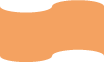 Câu số 7
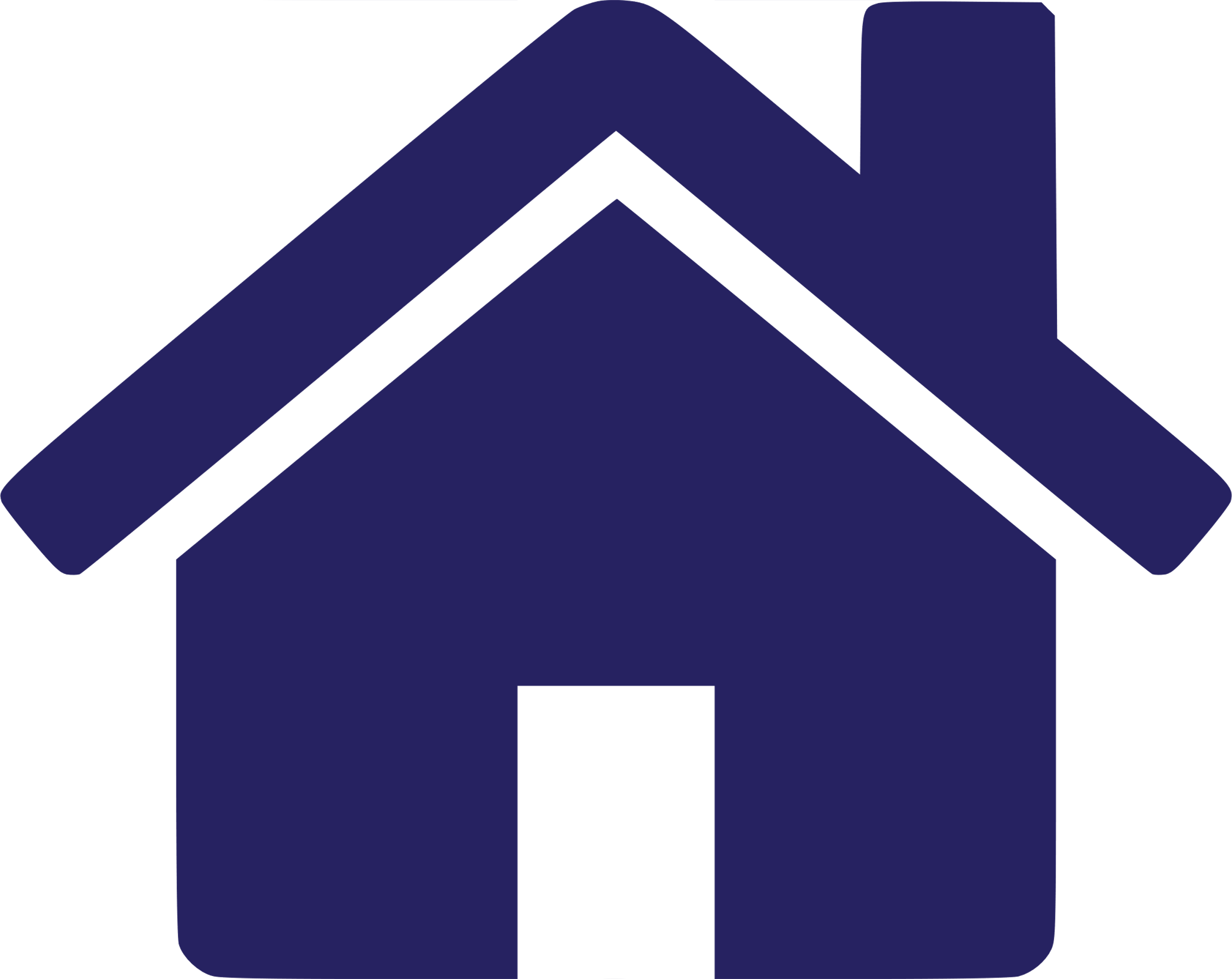 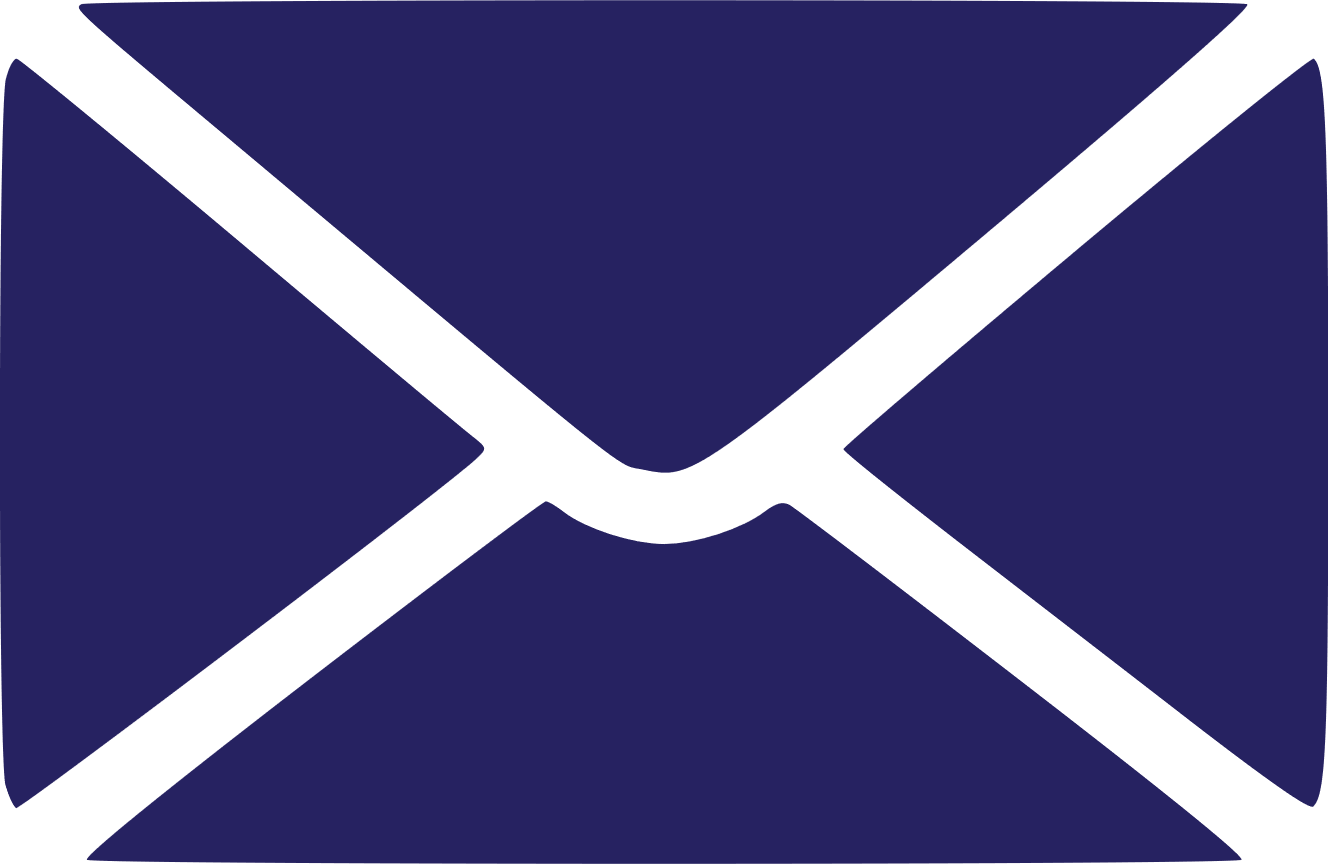 Điện thế tại một điểm trong điện trường đặc trưng cho điện trường tại điểm đó về ____
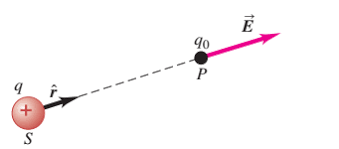 Đây là gì?
ế
n
g
n
h
ă
t
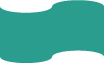 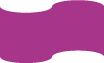 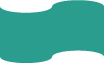 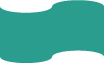 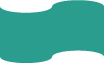 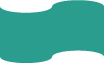 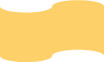 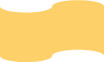 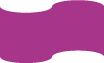 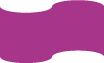 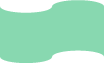 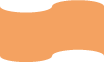 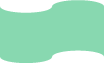 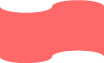 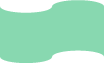 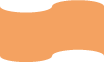 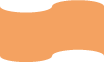 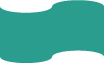 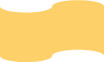 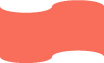 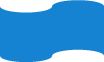 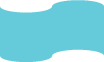 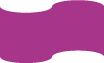 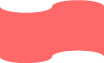 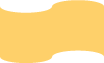 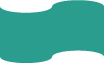 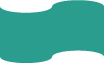 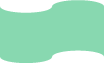 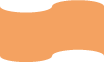 Câu số 8
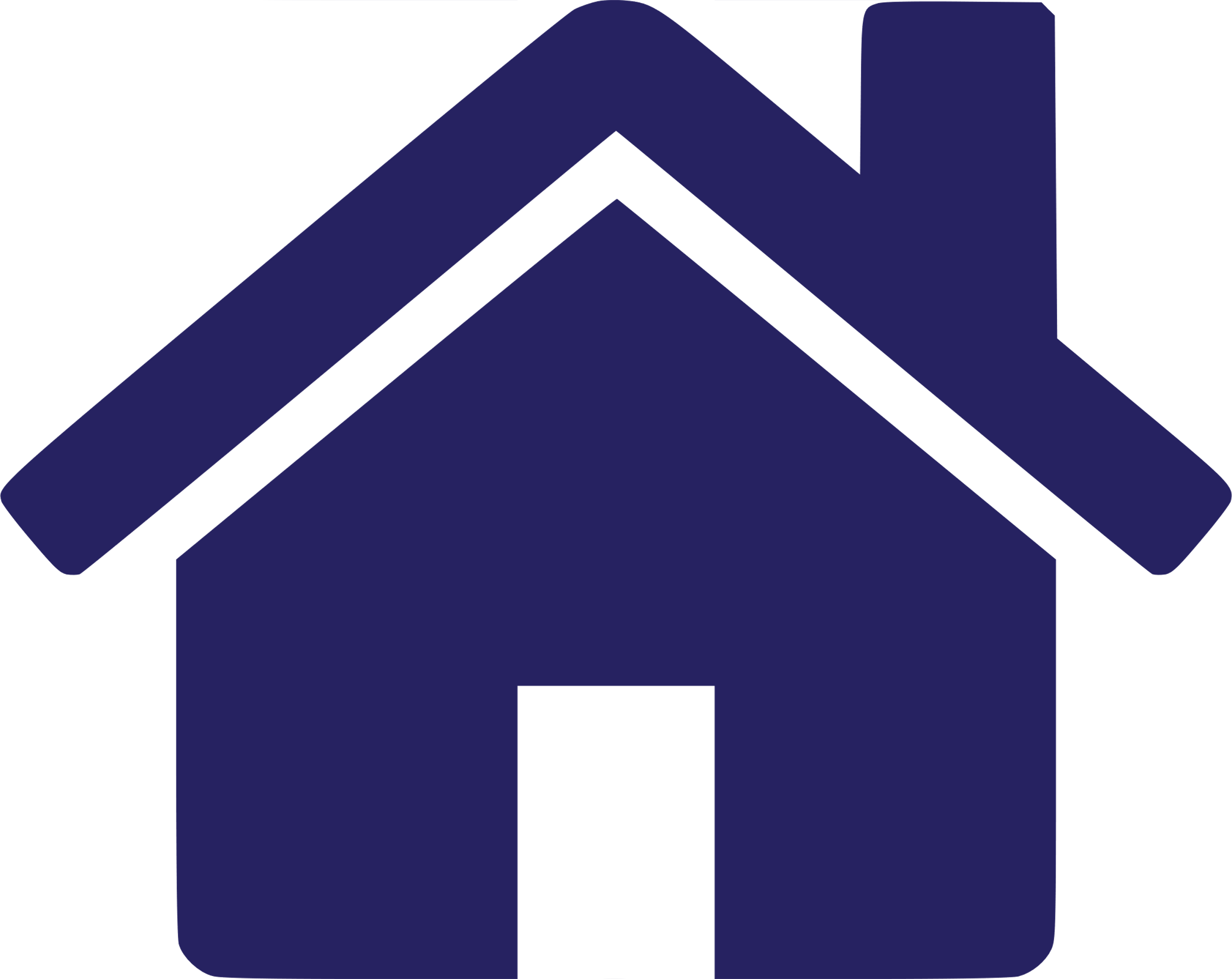 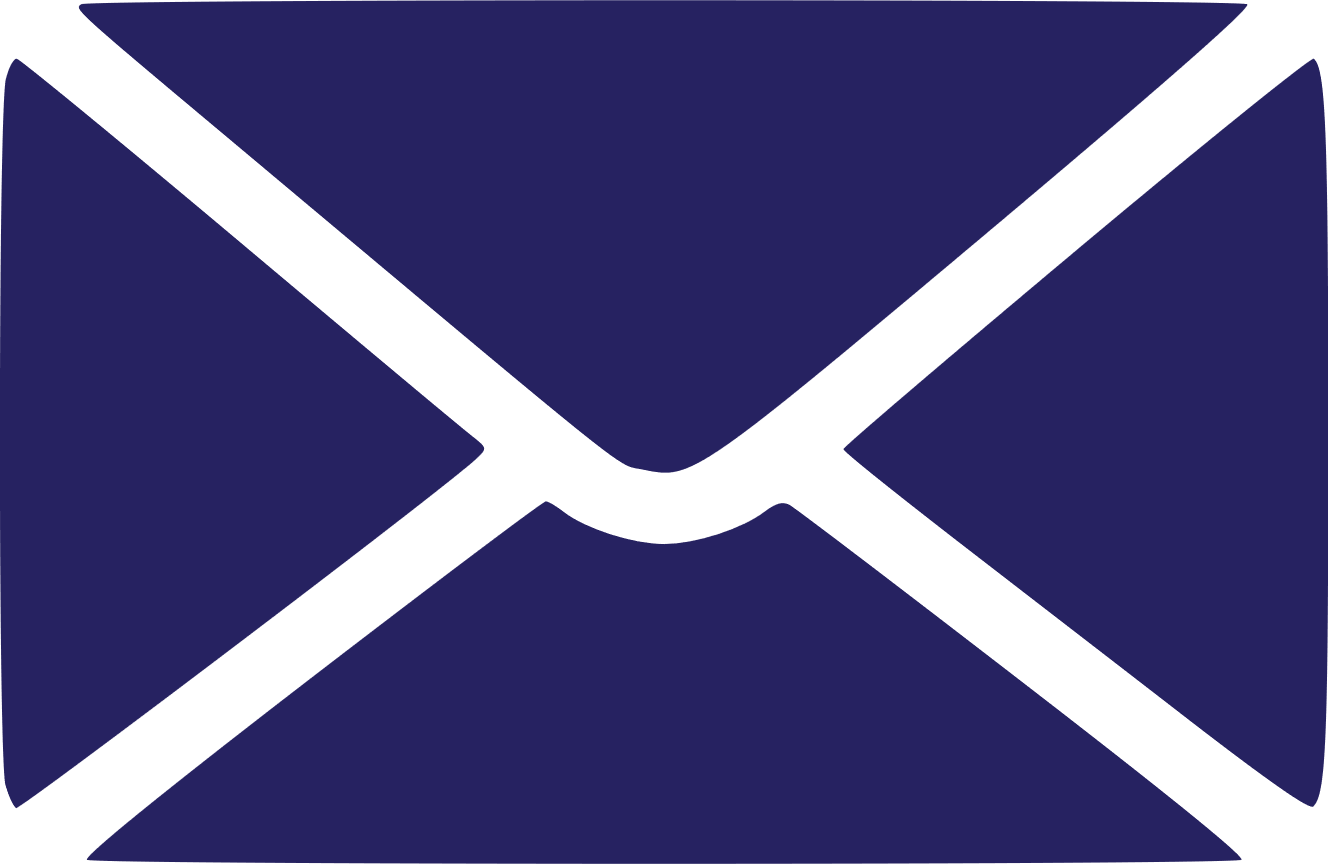 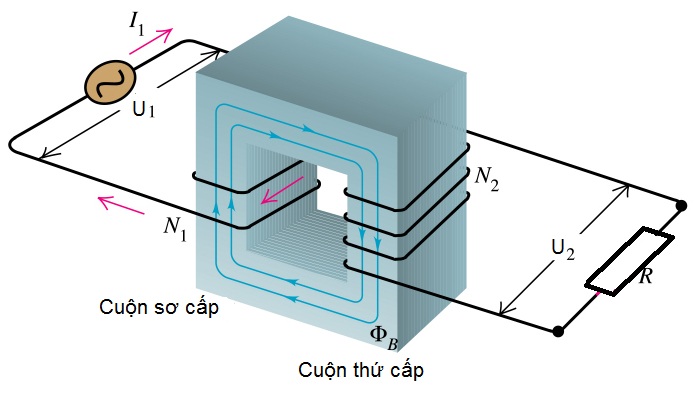 Thiết bị nào dùng để biến đổi hiệu điện thế?
Đây là gì?
p
ế
n
i
á
b
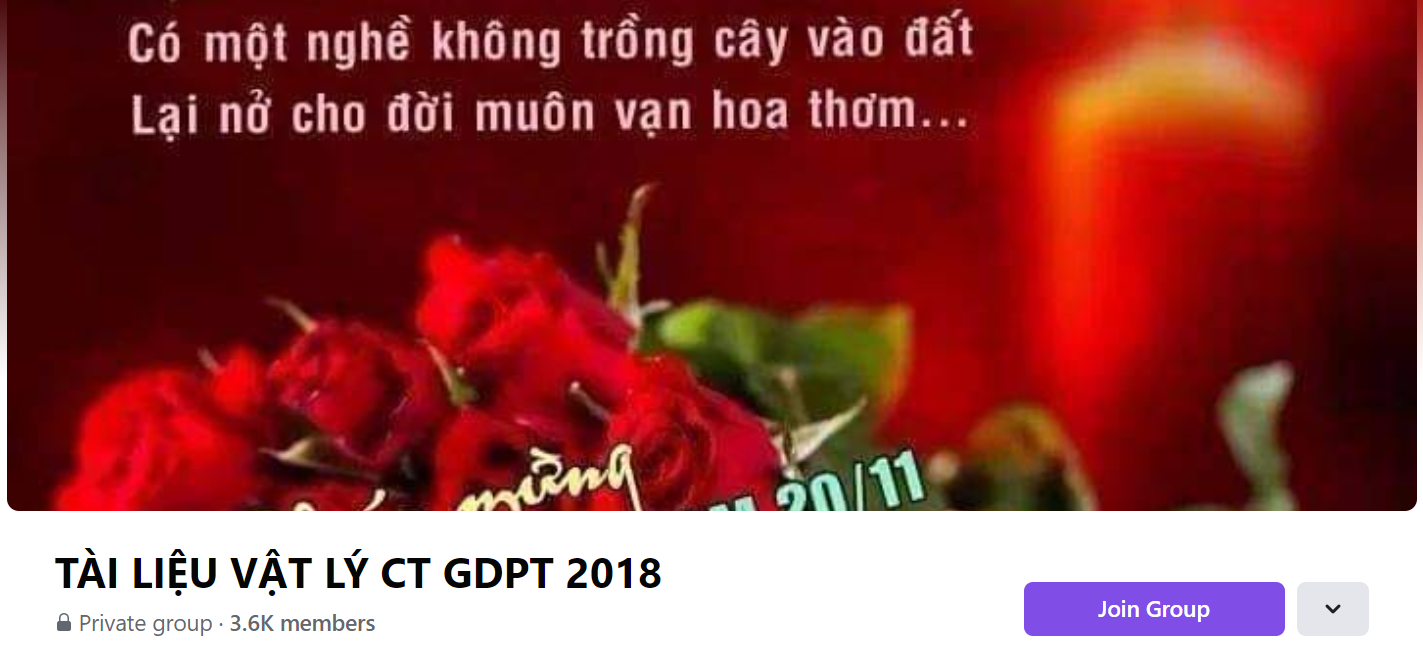 SƯU TẦM: ĐOÀN VĂN DOANH, NAM TRỰC, NAM ĐỊNH
LINK NHÓM DÀNH CHO GV BỘ MÔN VẬT LÝ TRAO ĐỔI TÀI LIỆU VÀ CHUYÊN MÔN CT 2018
https://www.facebook.com/groups/299257004355186